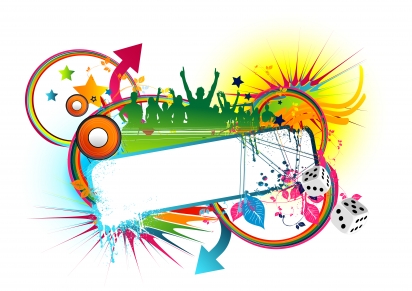 সুস্বাগতম সবাইকে আজকের পাঠে
শিক্ষক পরিচিতি

বিবেকানন্দ বিশ্বাস
সহকারি শিক্ষক
রামেশ্বরপুর সরকারি প্রাথমিক বিদ্যালয়
নড়াইল সদর, নড়াইল।
০১৯১৪২৪৪৮৪৭
bibekmitna@gmail.com
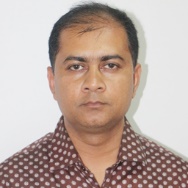 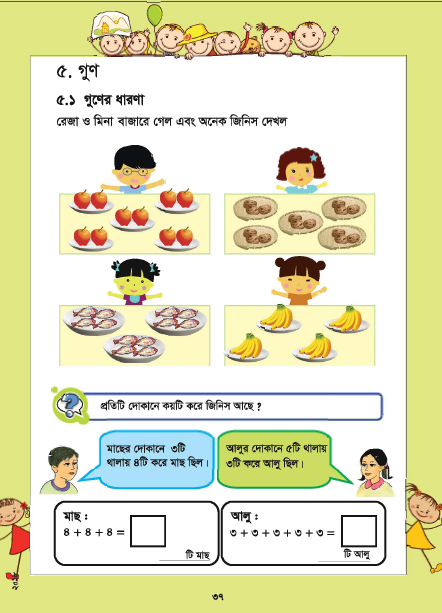 পাঠ পরিচিতি
শ্রেণি- দ্বিতীয়
বিষয়- গনিত
অধ্যায়- ৫
পাঠ- গুন
পাঠ্যাংশ- ১
পৃষ্ঠা – ৩৭ ও ৩৮
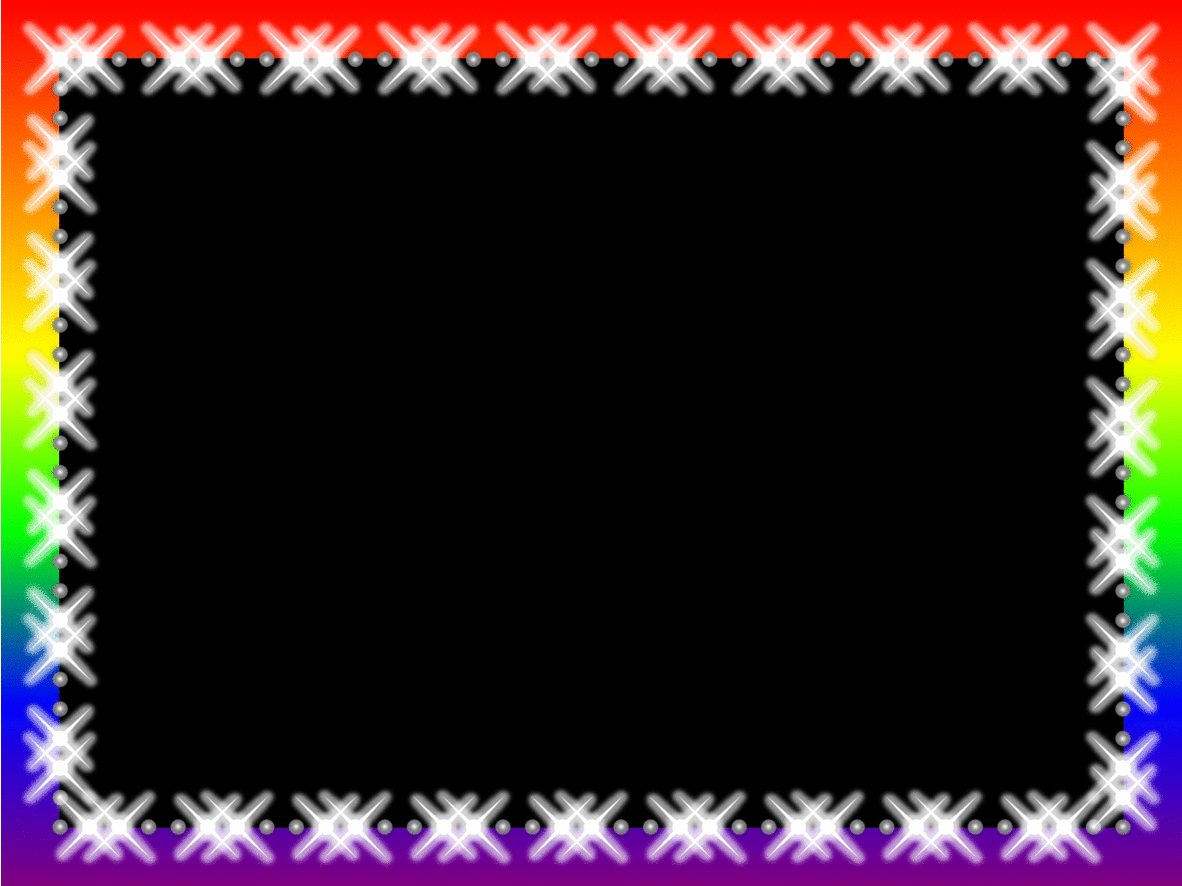 পূর্বপাঠের পর্যালোচনা
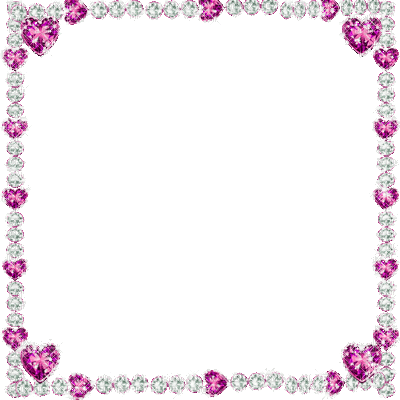 আবেগ সৃষ্টি
ছড়া গান
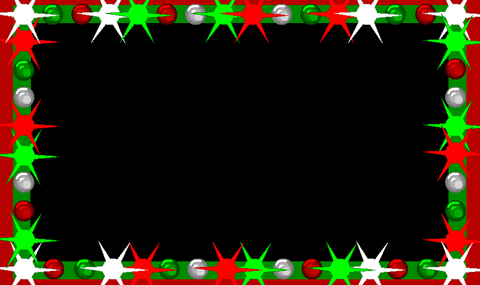 পূর্বজ্ঞান যাচাই
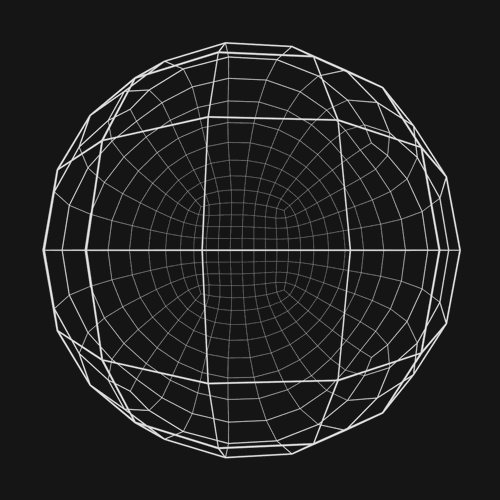 শিখনফলঃ

১২.১ :- উপকরণ ব্যবহার করে গুন করতে পারবে।
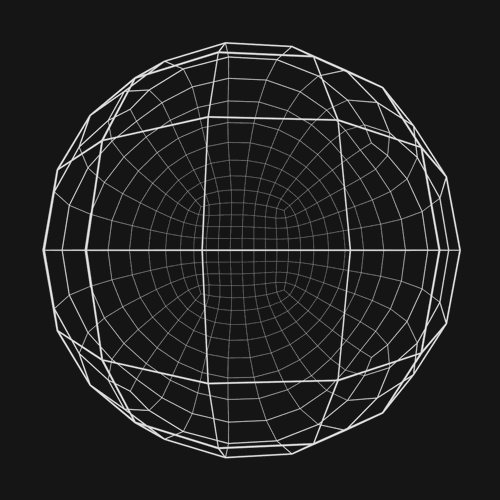 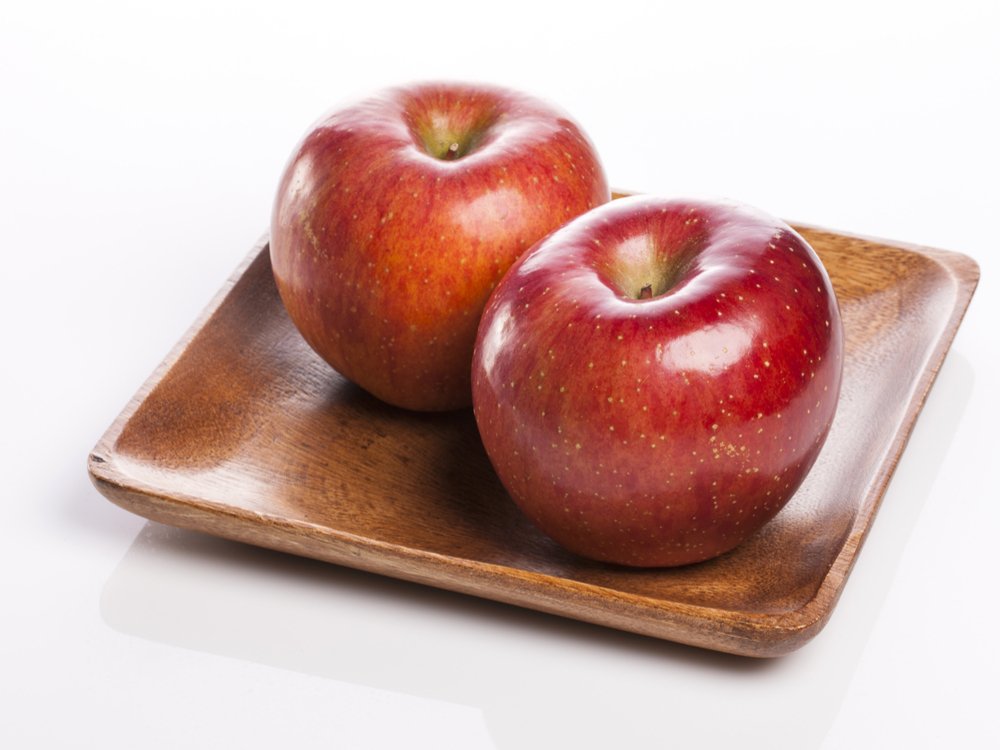 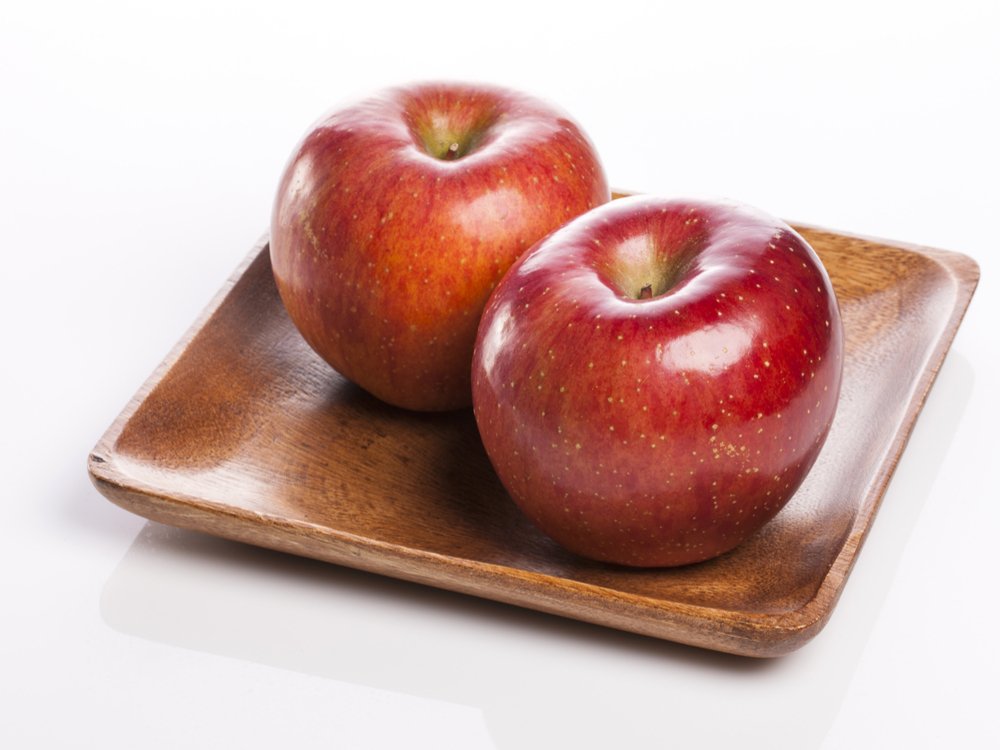 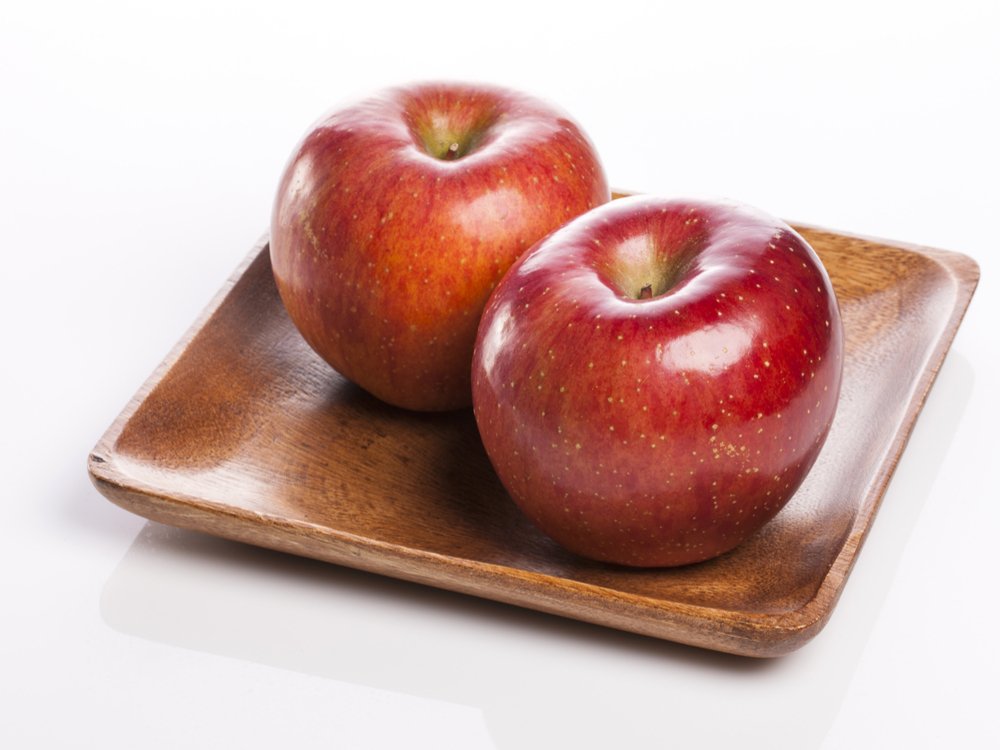 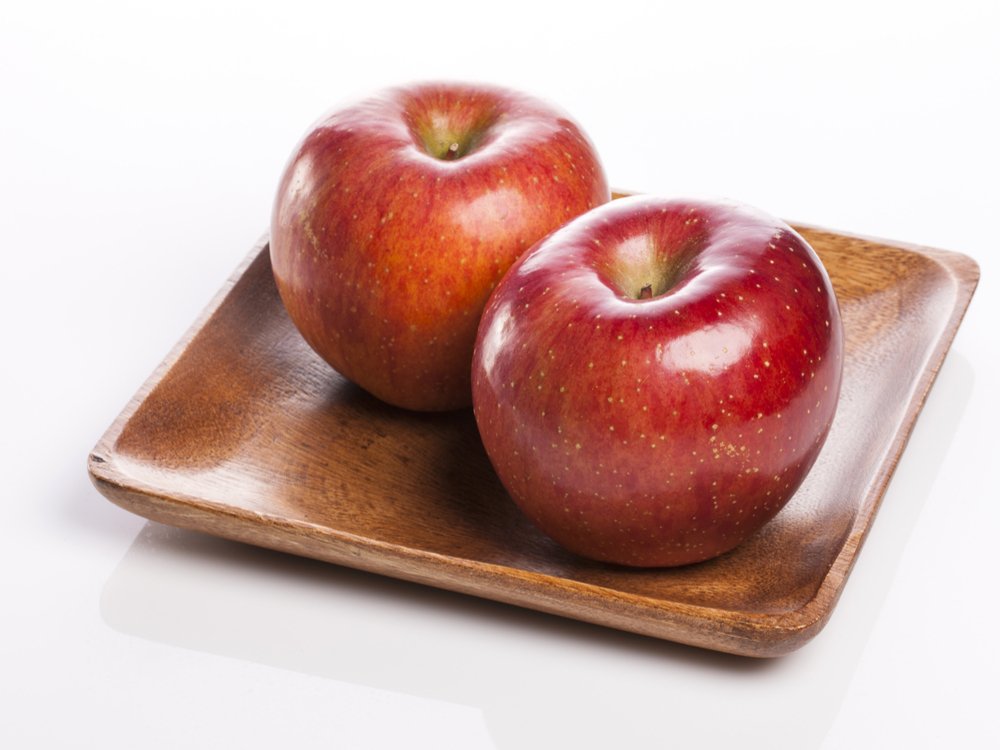 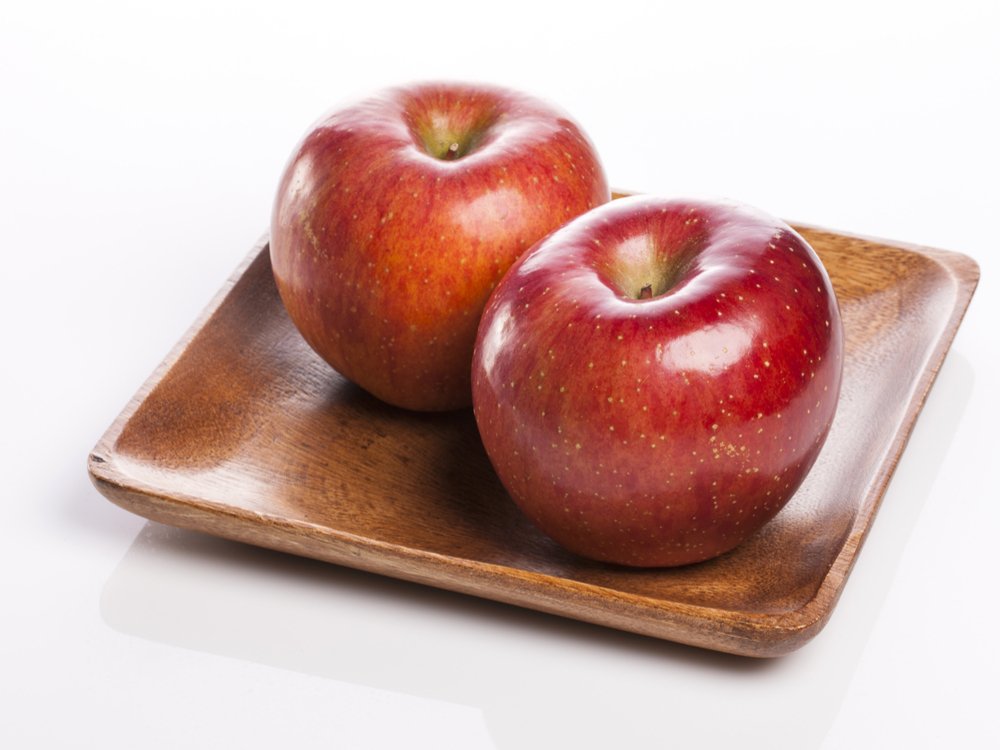 ছবিতে তোমরা কি দেখতে পাচ্ছ?
প্লেটের উপরে আপেল
প্রতিটি প্লেটে কয়টি করে আপেল রয়েছে?
২ টি আপেল
কতটি প্লেট রয়েছে?
৫ টি
মোট কতটি আপেল রয়েছে?
১০ টি
২ + ২ +২ + ২ + ২ = ১০
২ x ৫ =১০
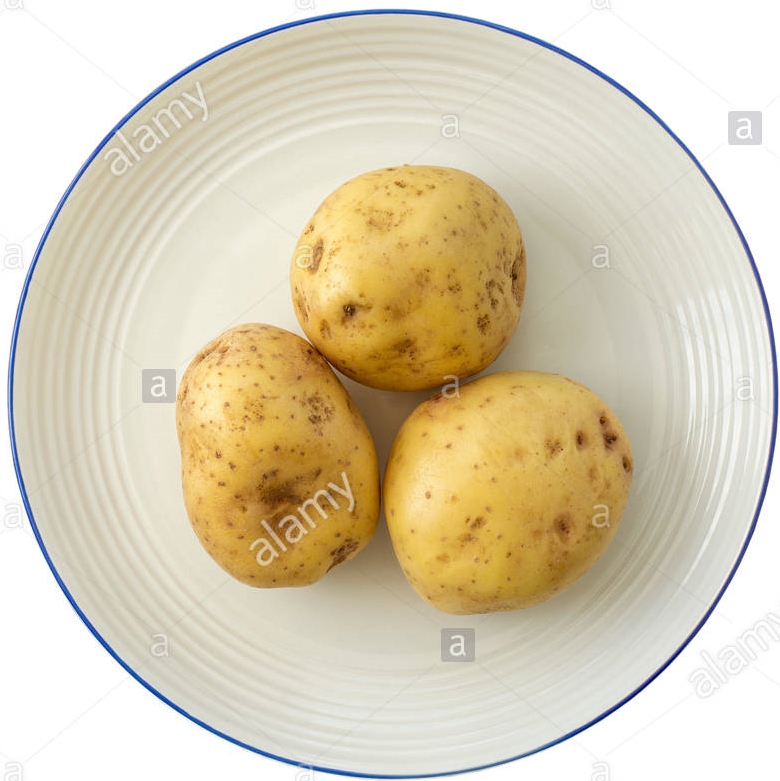 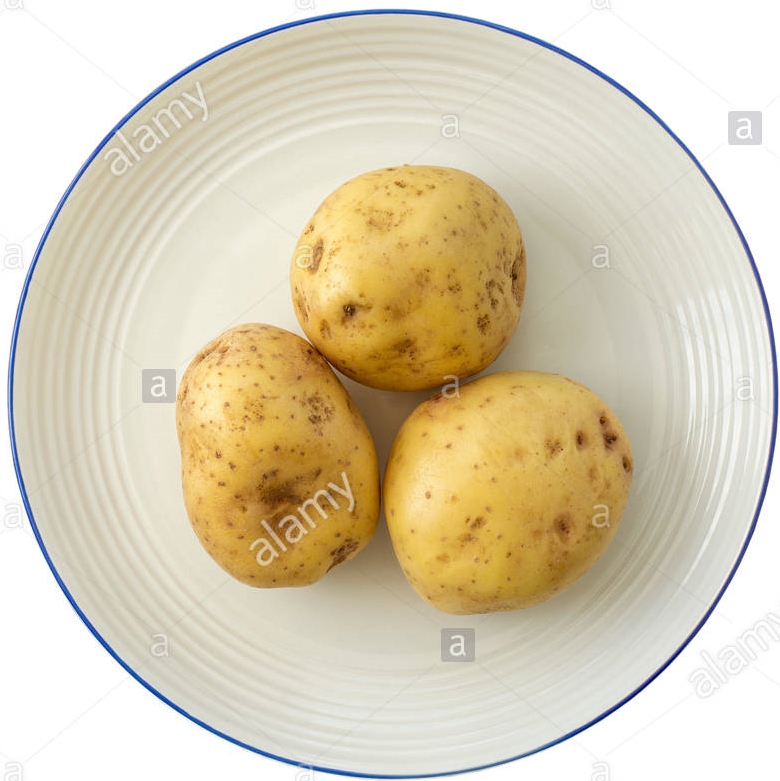 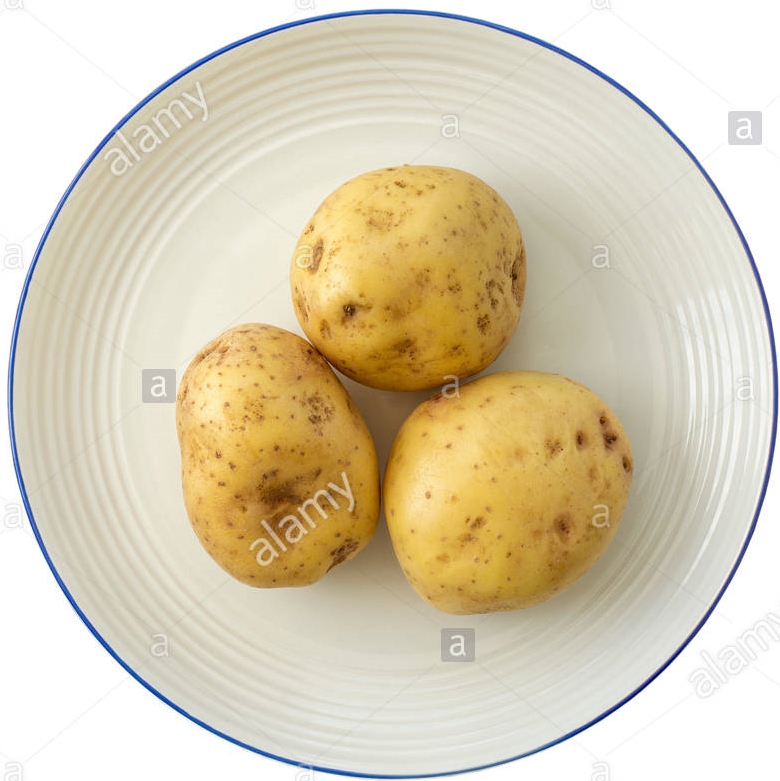 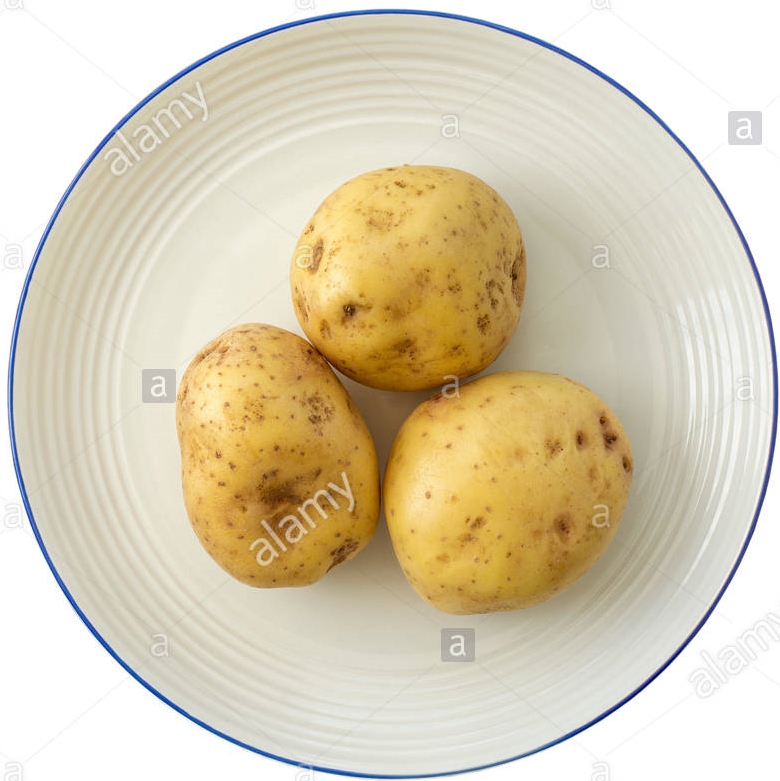 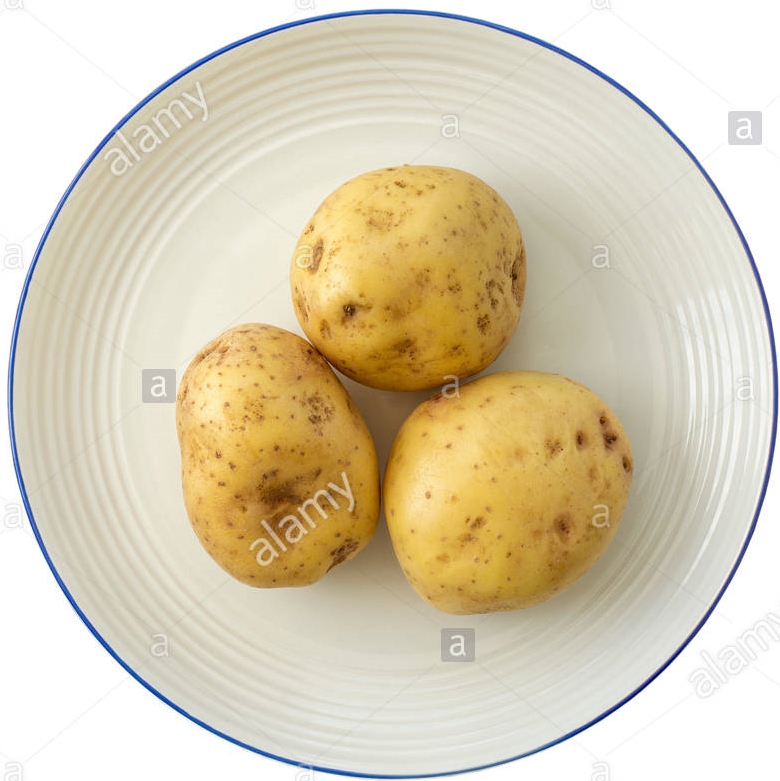 ছবিতে তোমরা কি দেখতে পাচ্ছ?
প্লেটের উপরে আলু
প্রতিটি প্লেটে কয়টি করে আলু রয়েছে?
৩ টি আলু
কতটি প্লেট রয়েছে?
৫ টি
মোট কতটি আলু রয়েছে?
১৫ টি
৩ + ৩ +৩ + ৩ + ৩ = ১৫
৩ x ৫ =১৫
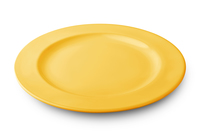 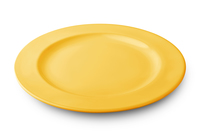 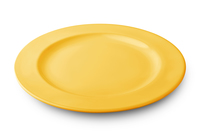 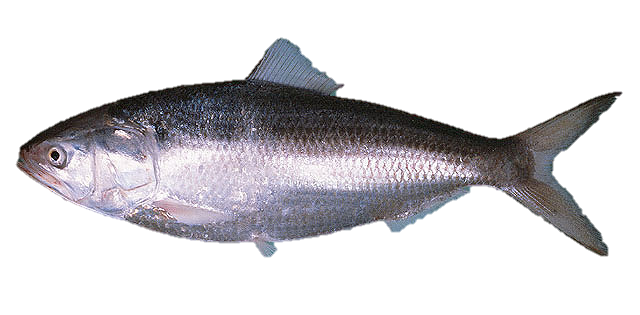 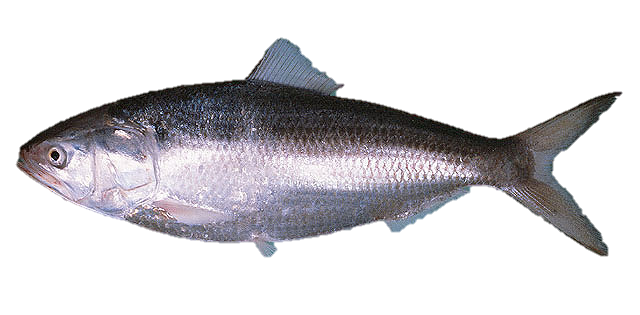 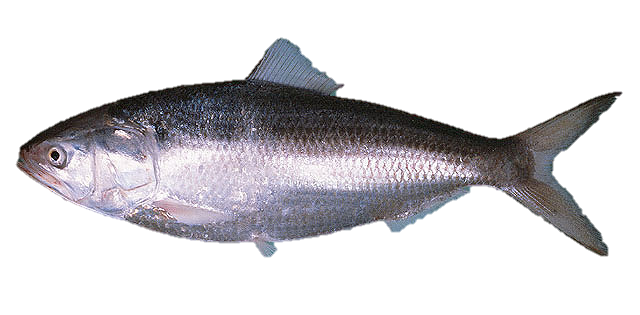 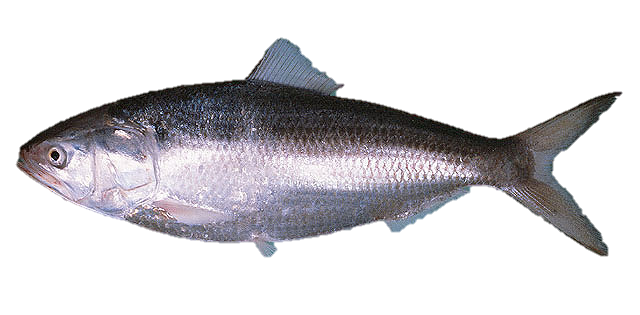 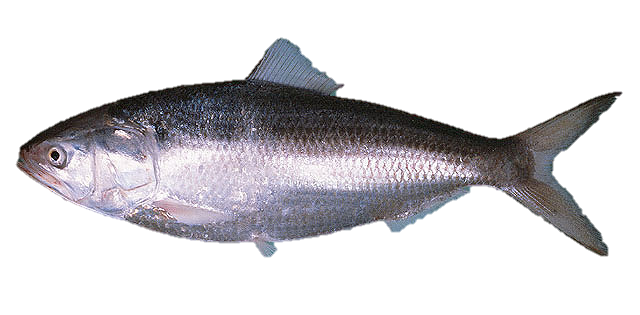 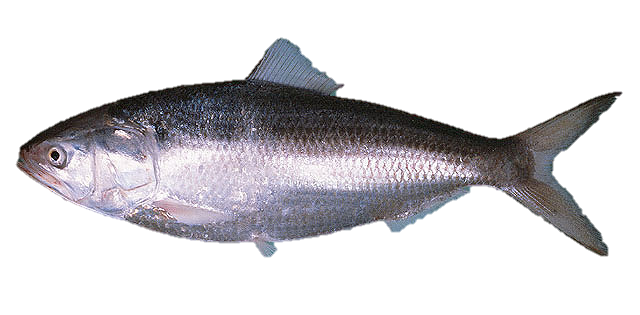 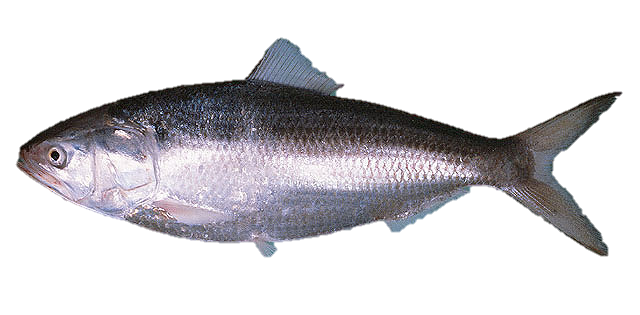 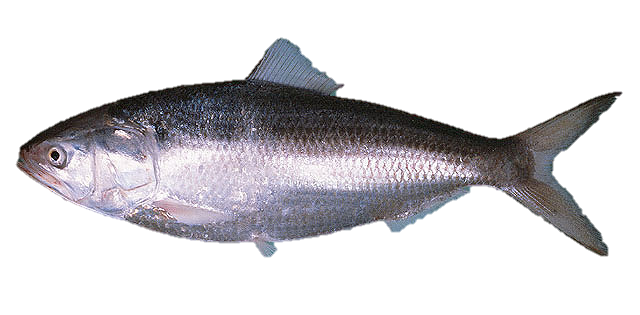 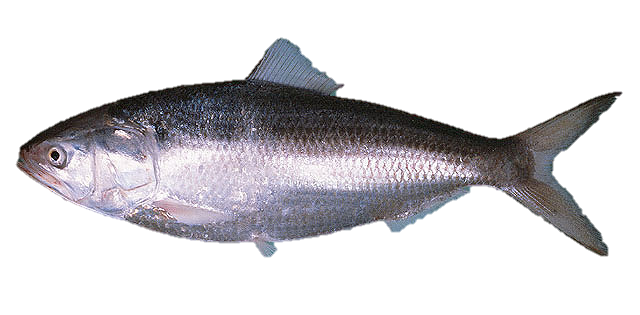 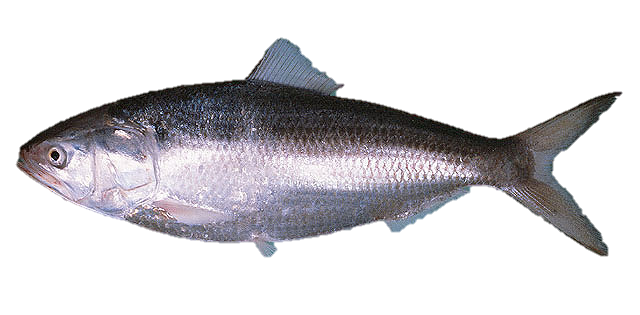 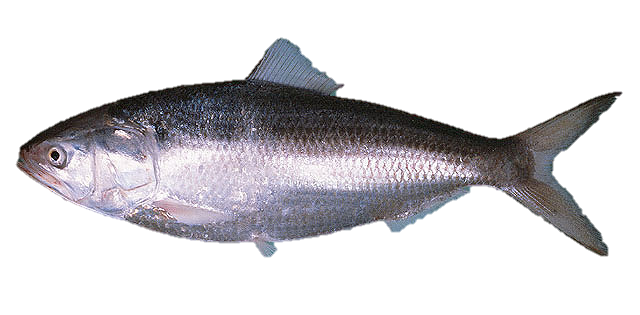 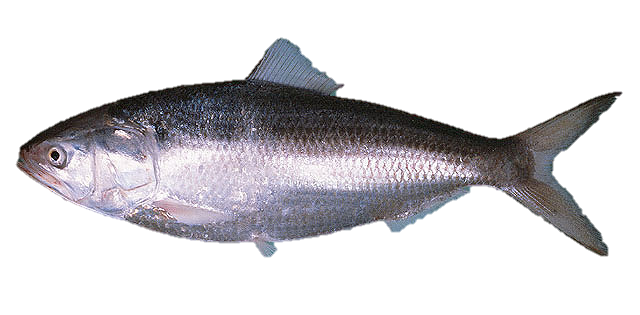 ছবিতে তোমরা কি দেখতে পাচ্ছ?
প্লেটের উপরে মাছ
প্রতিটি প্লেটে কয়টি করে মাছ রয়েছে?
৪ টি
কতটি প্লেট রয়েছে?
৩ টি
মোট কতটি আলু রয়েছে?
১২ টি
৪ + ৪ +৪ = ১২
৩ x ৪ =১২
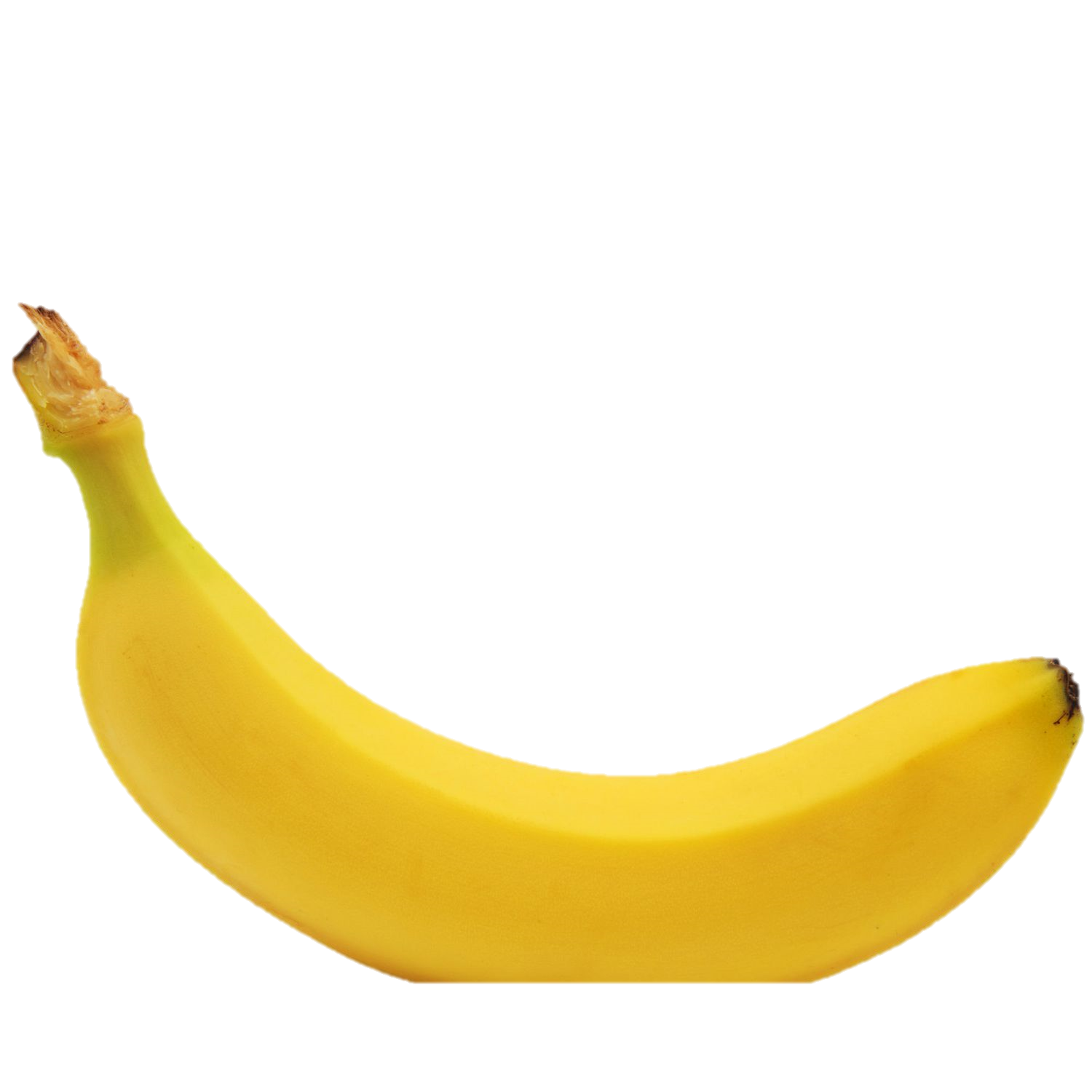 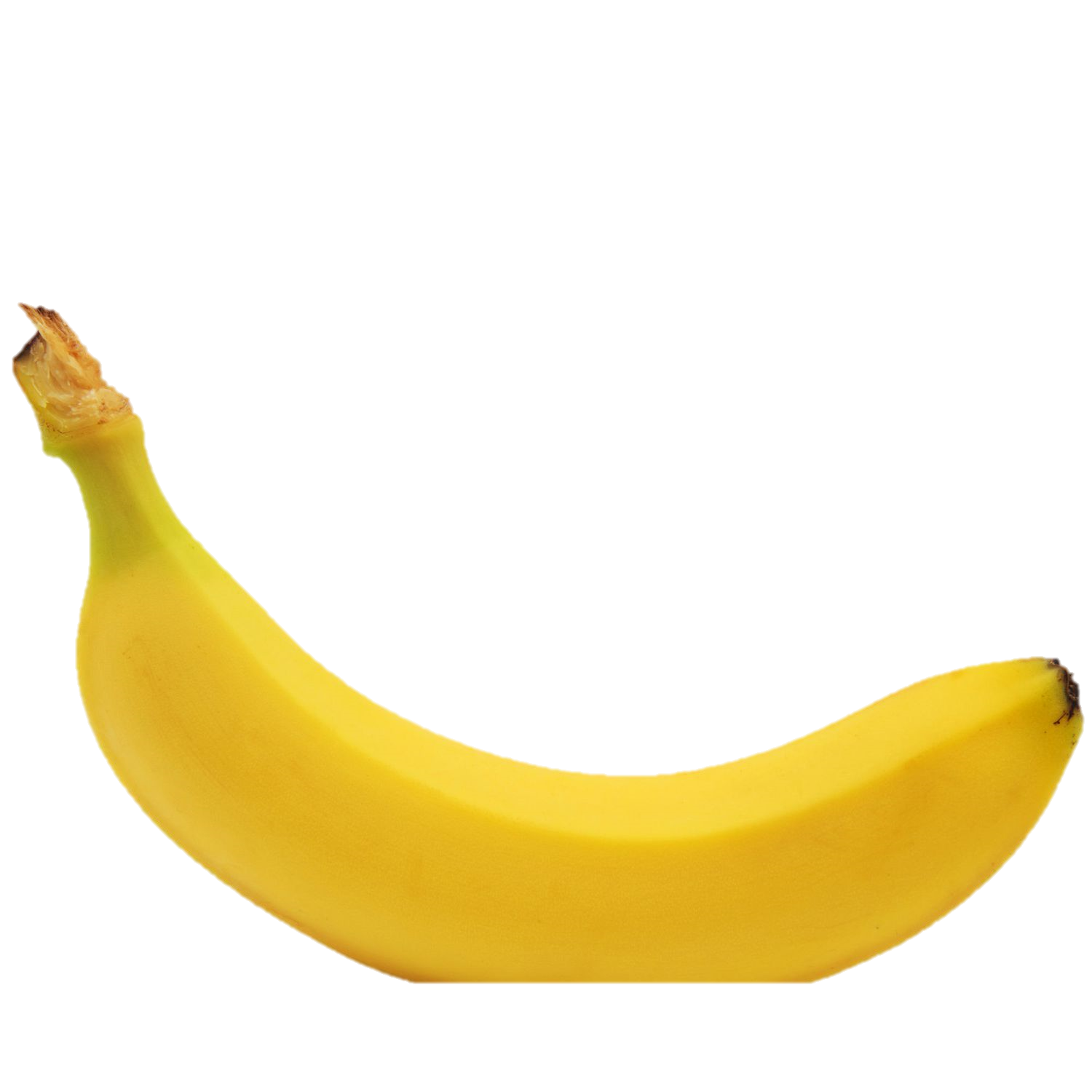 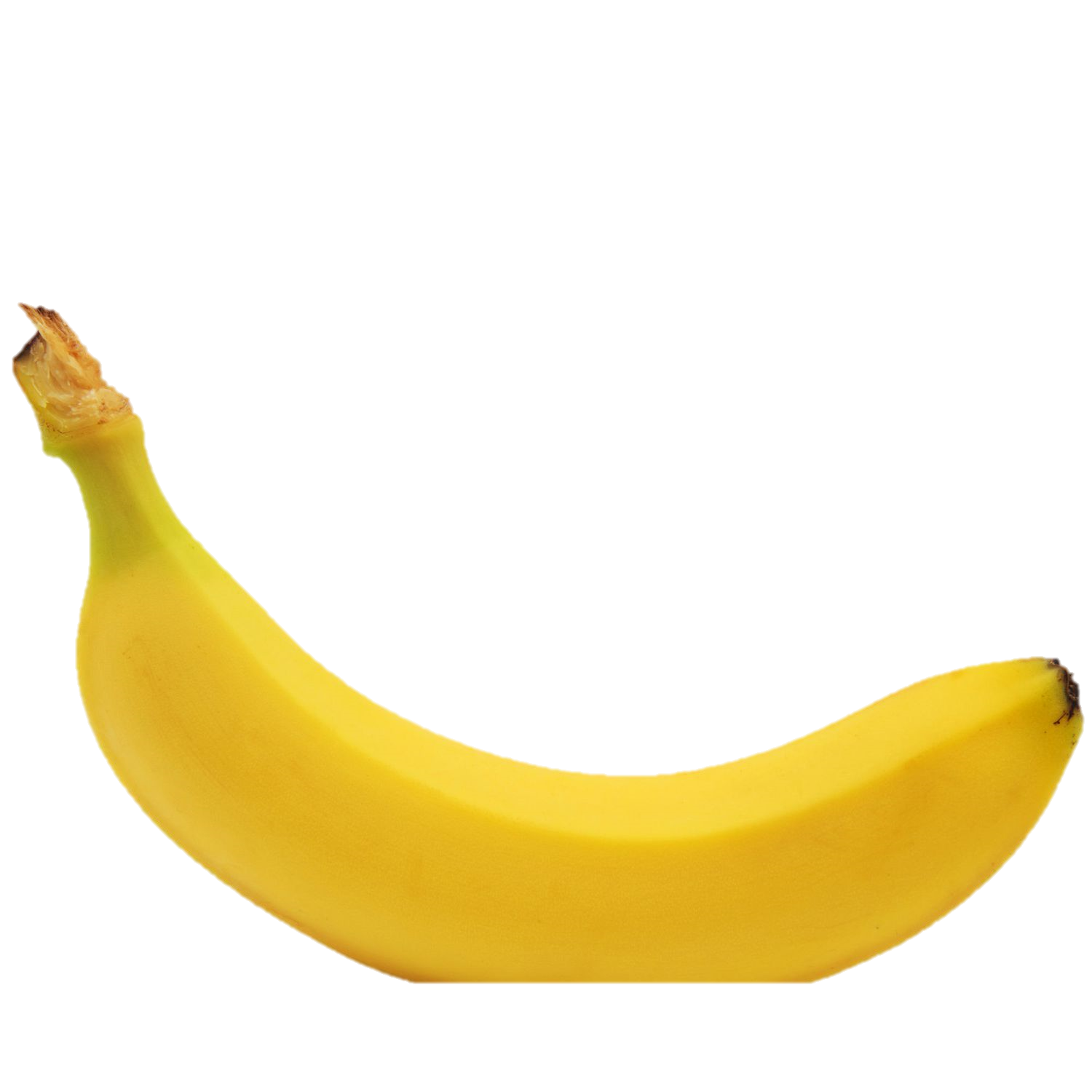 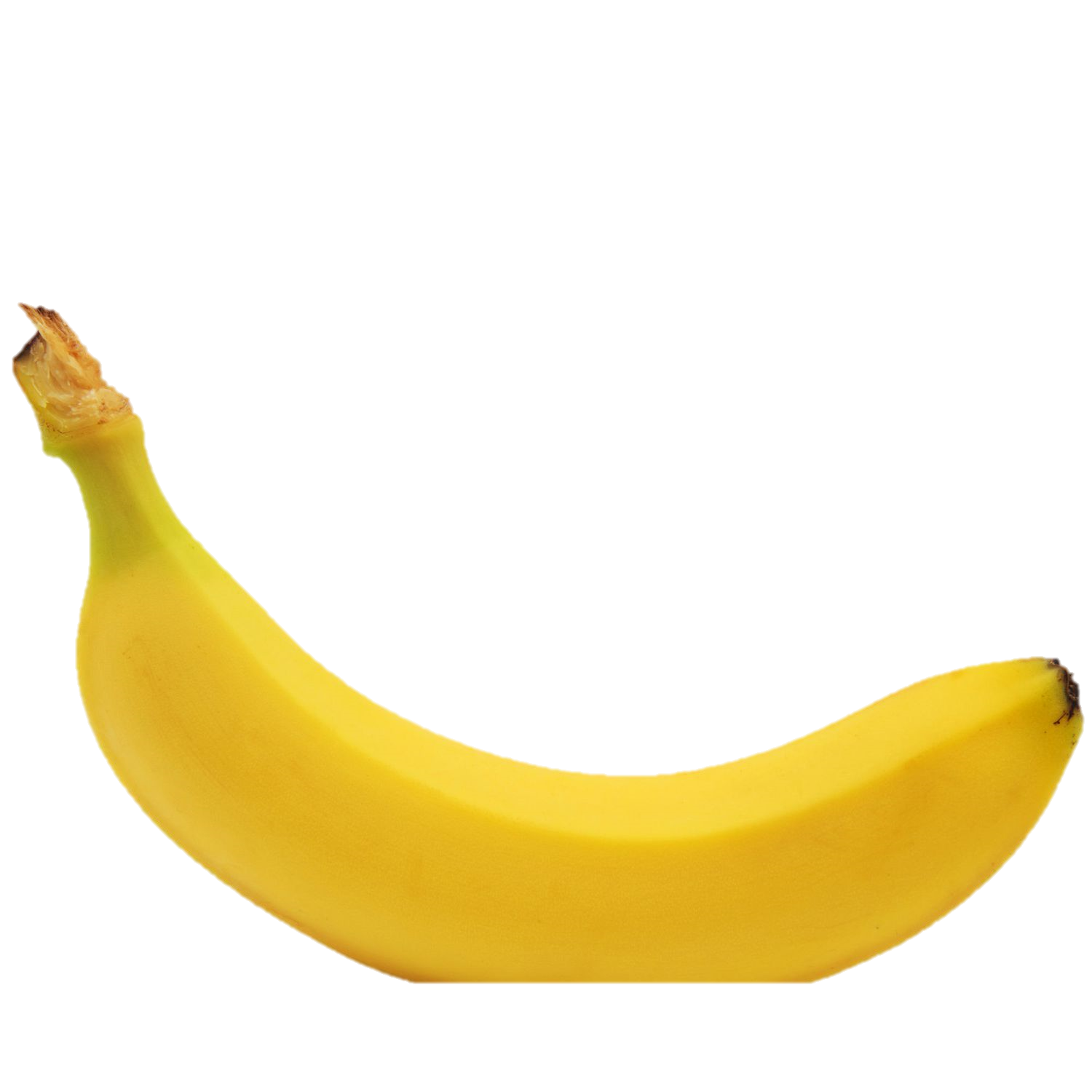 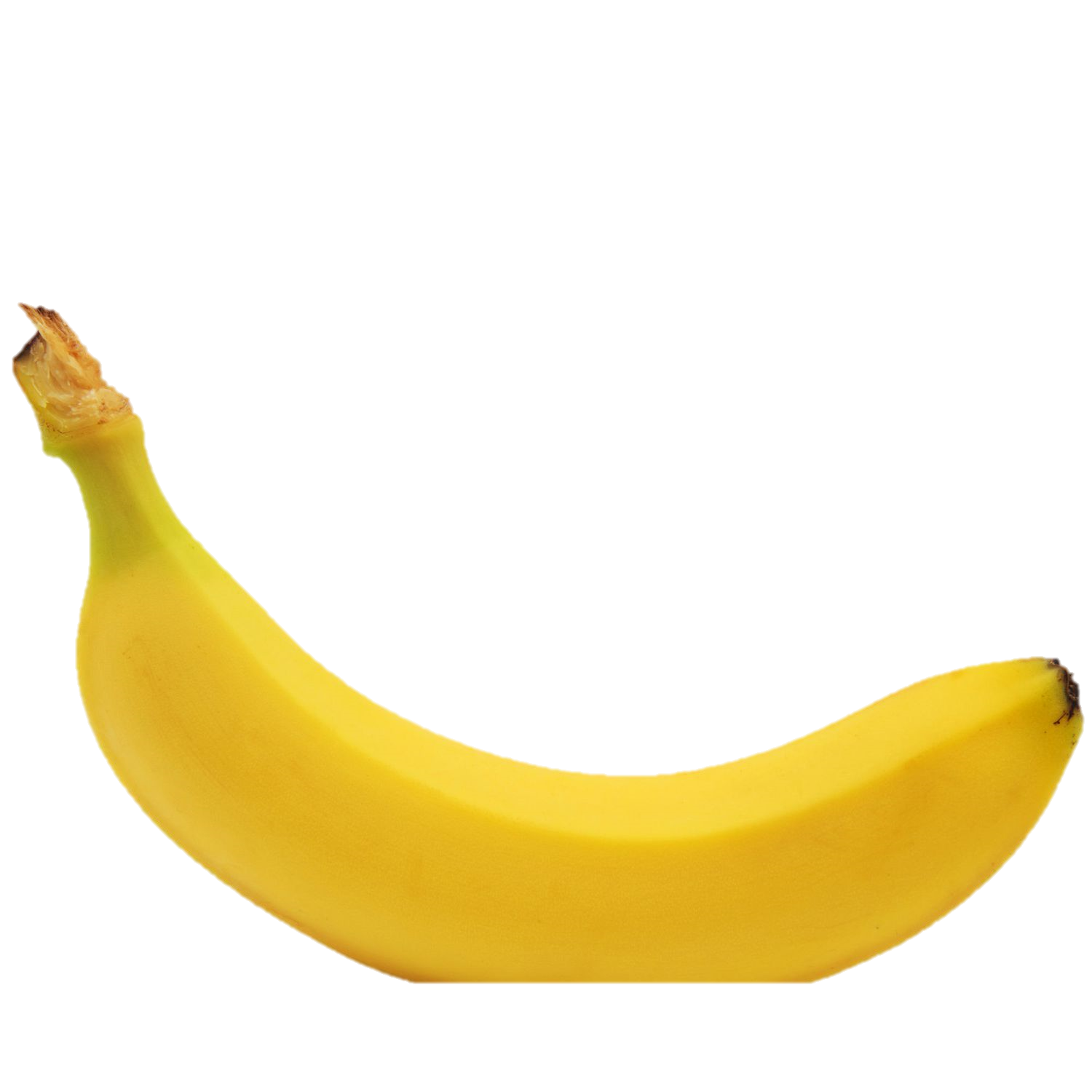 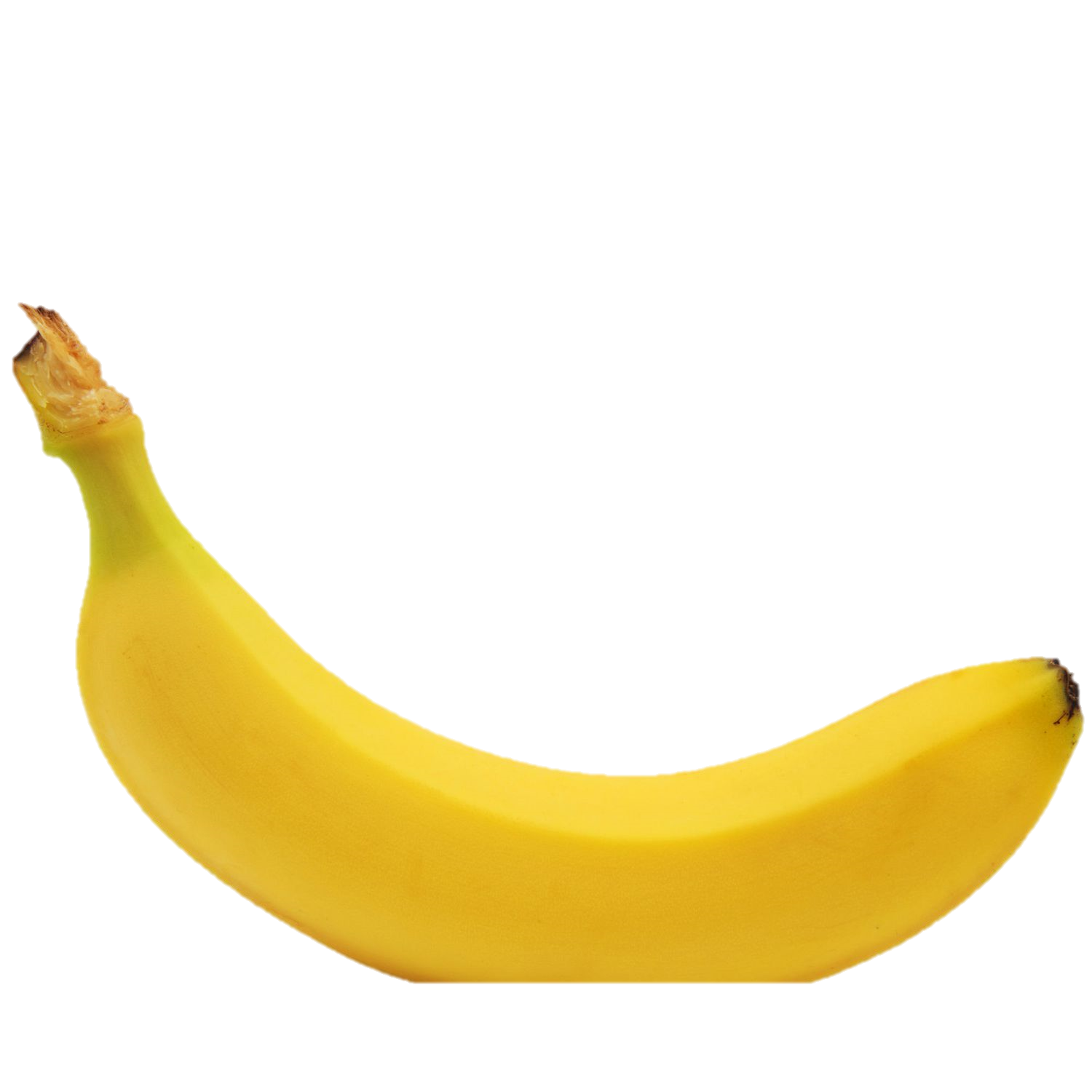 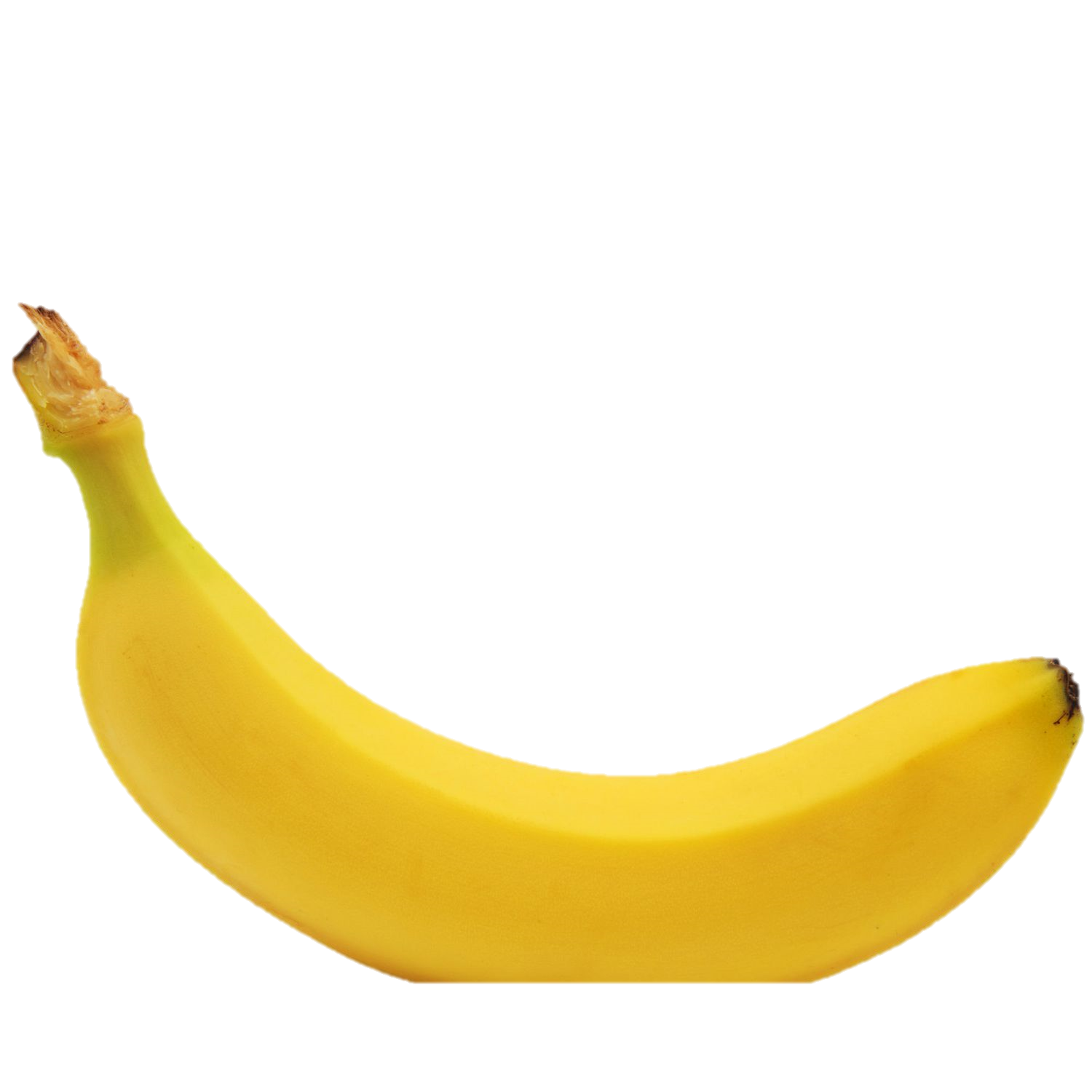 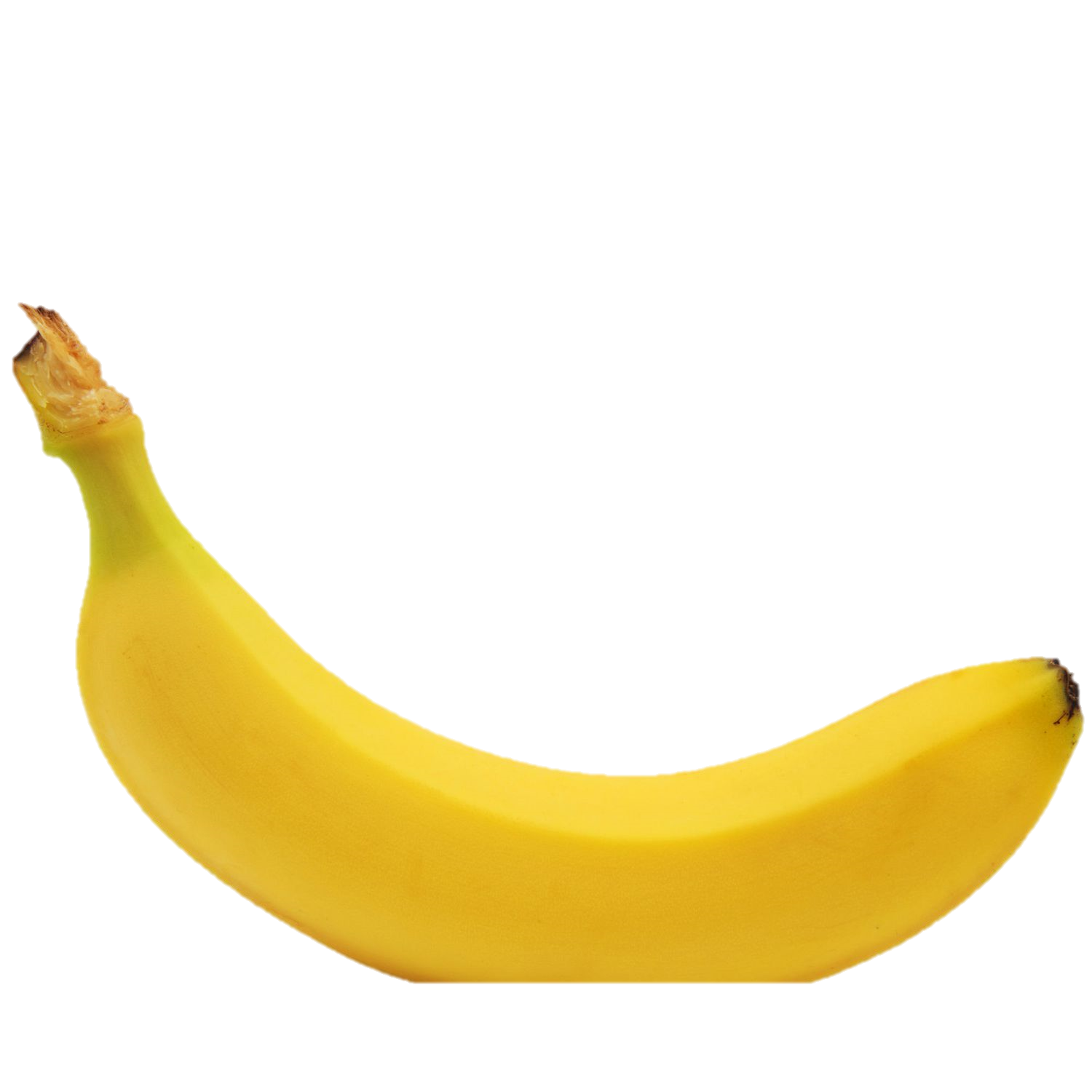 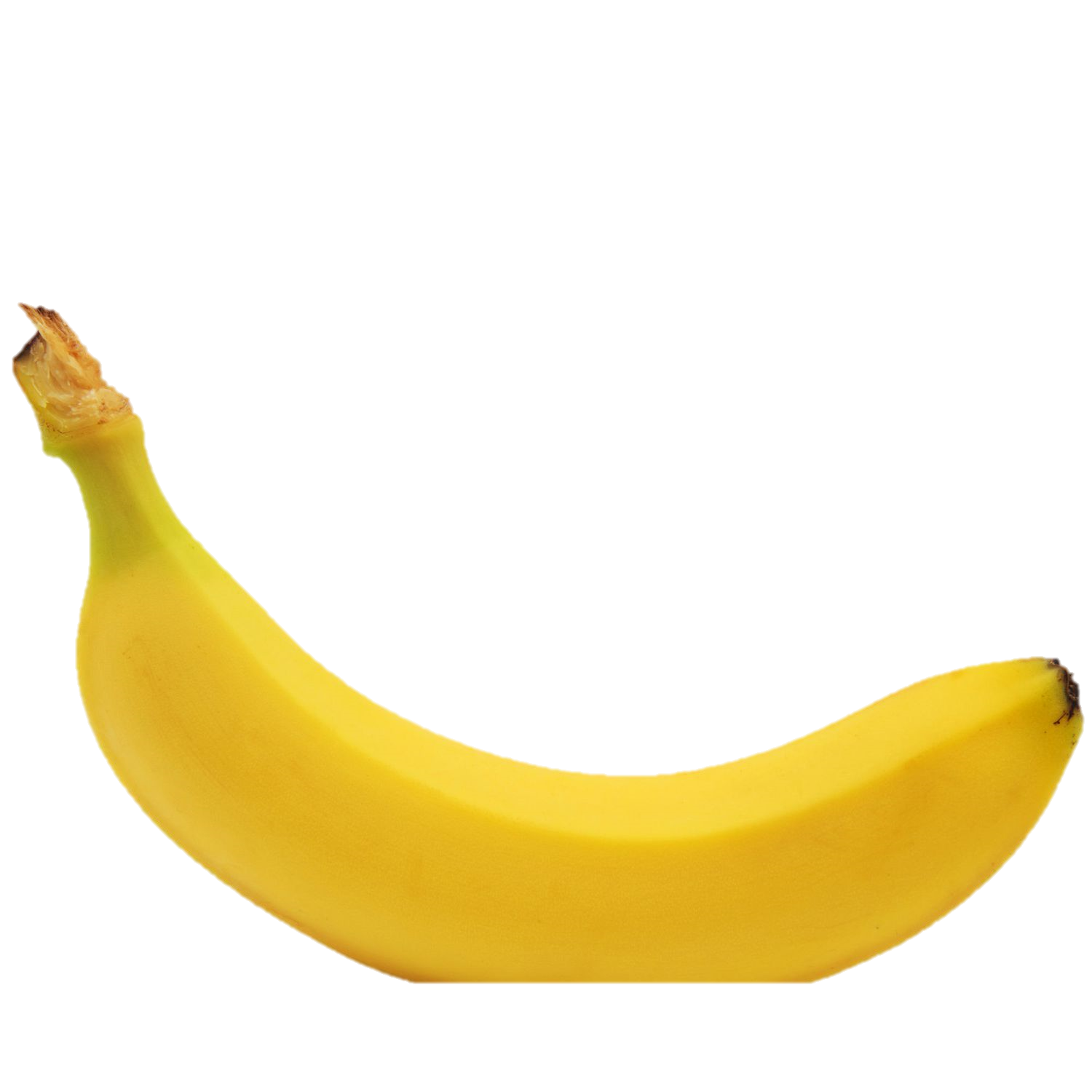 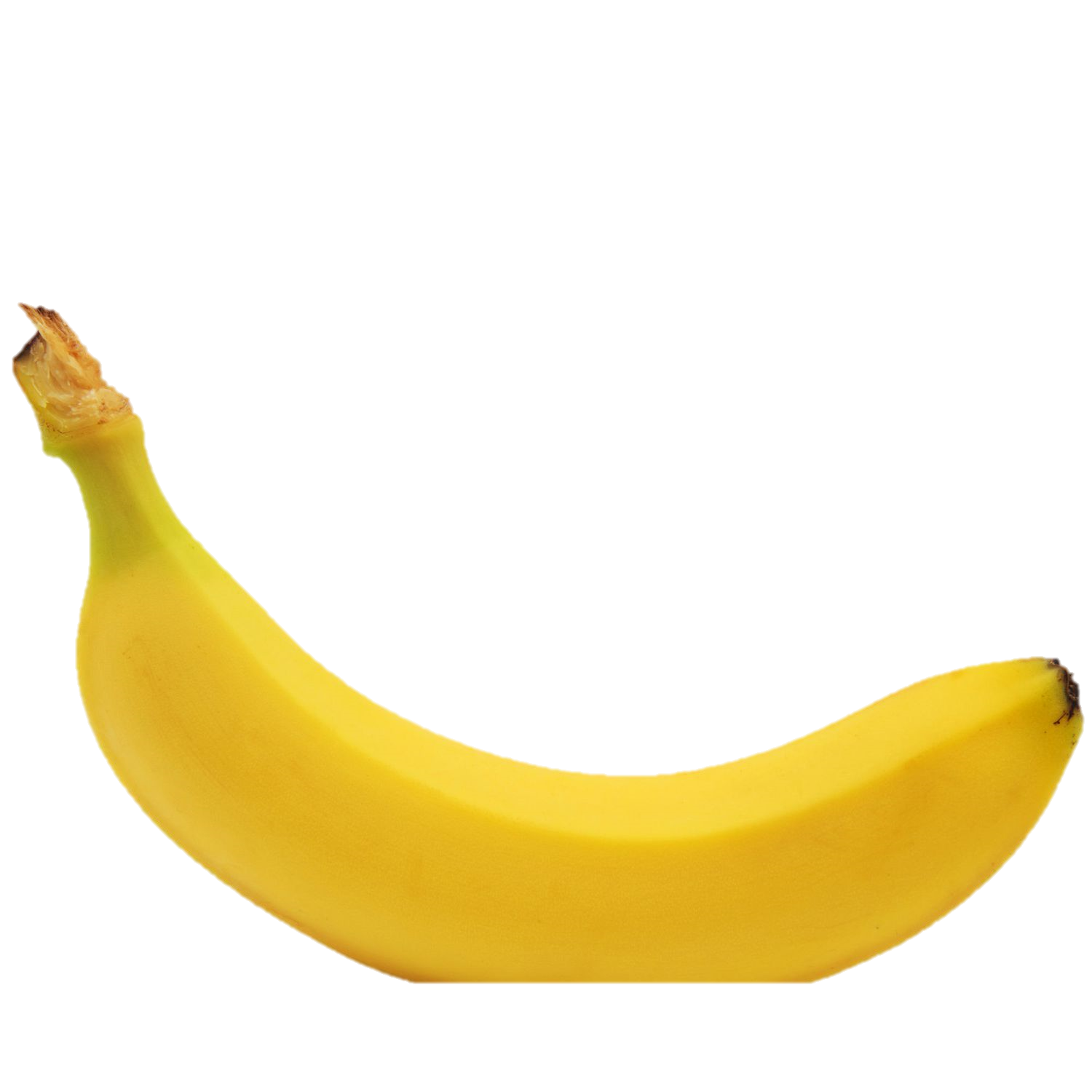 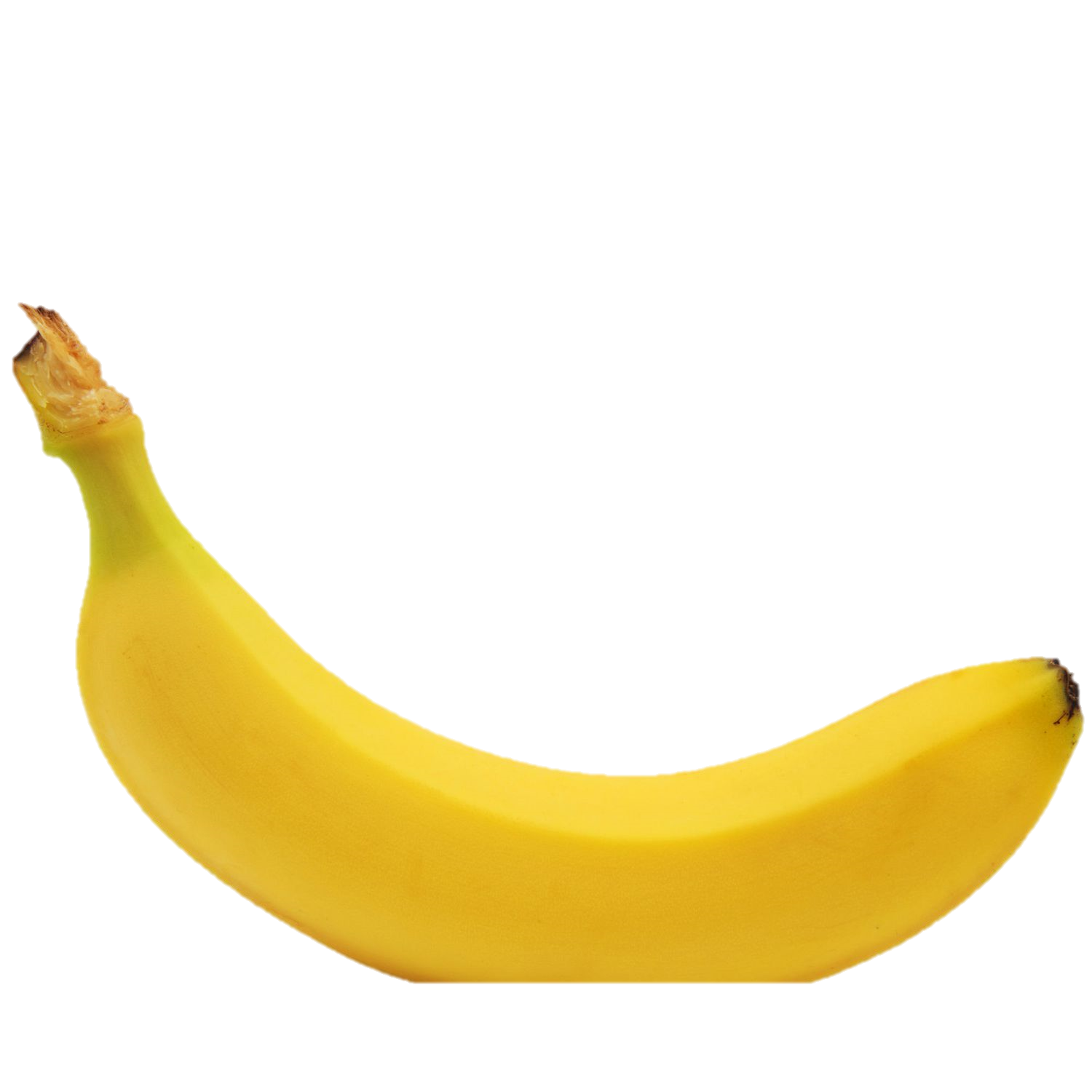 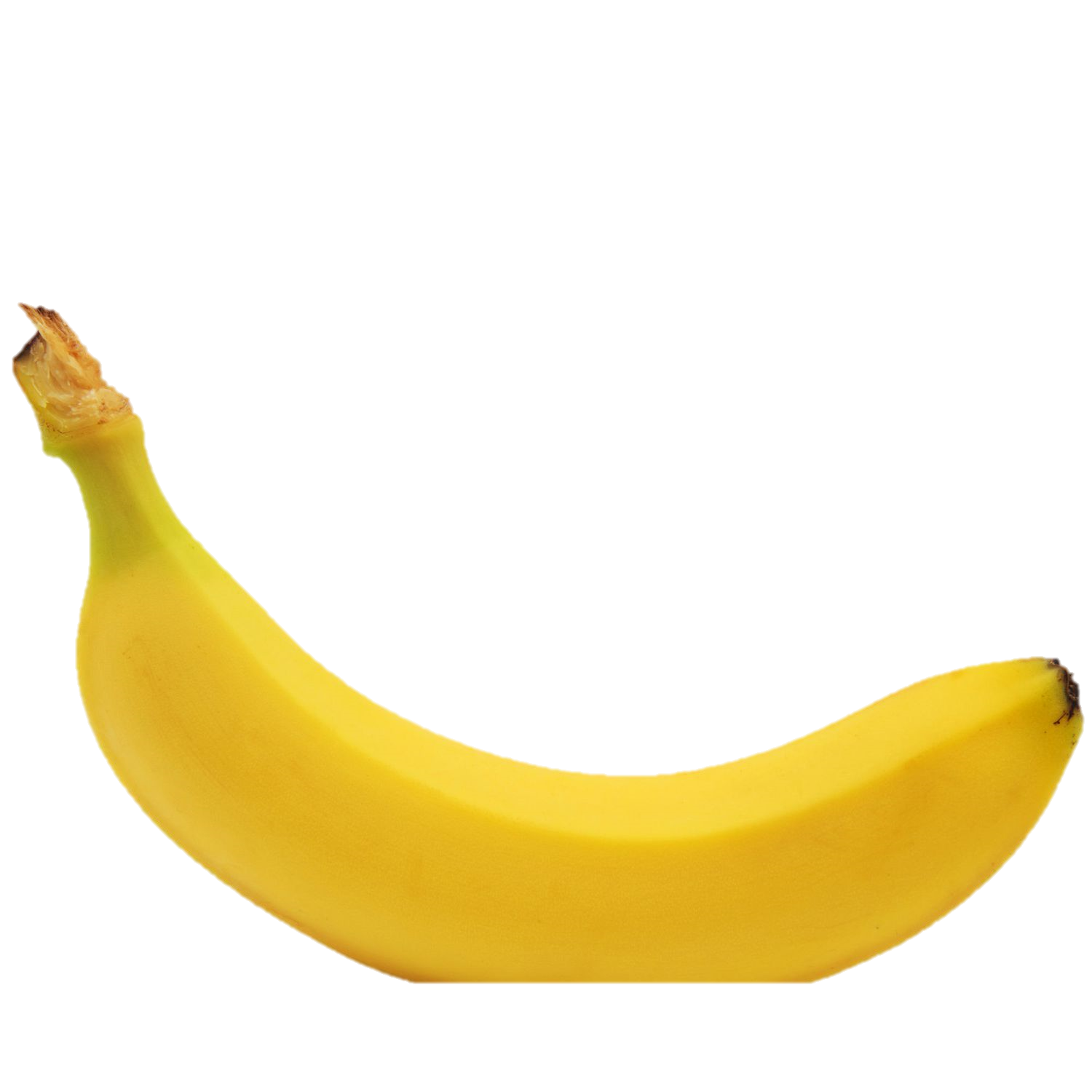 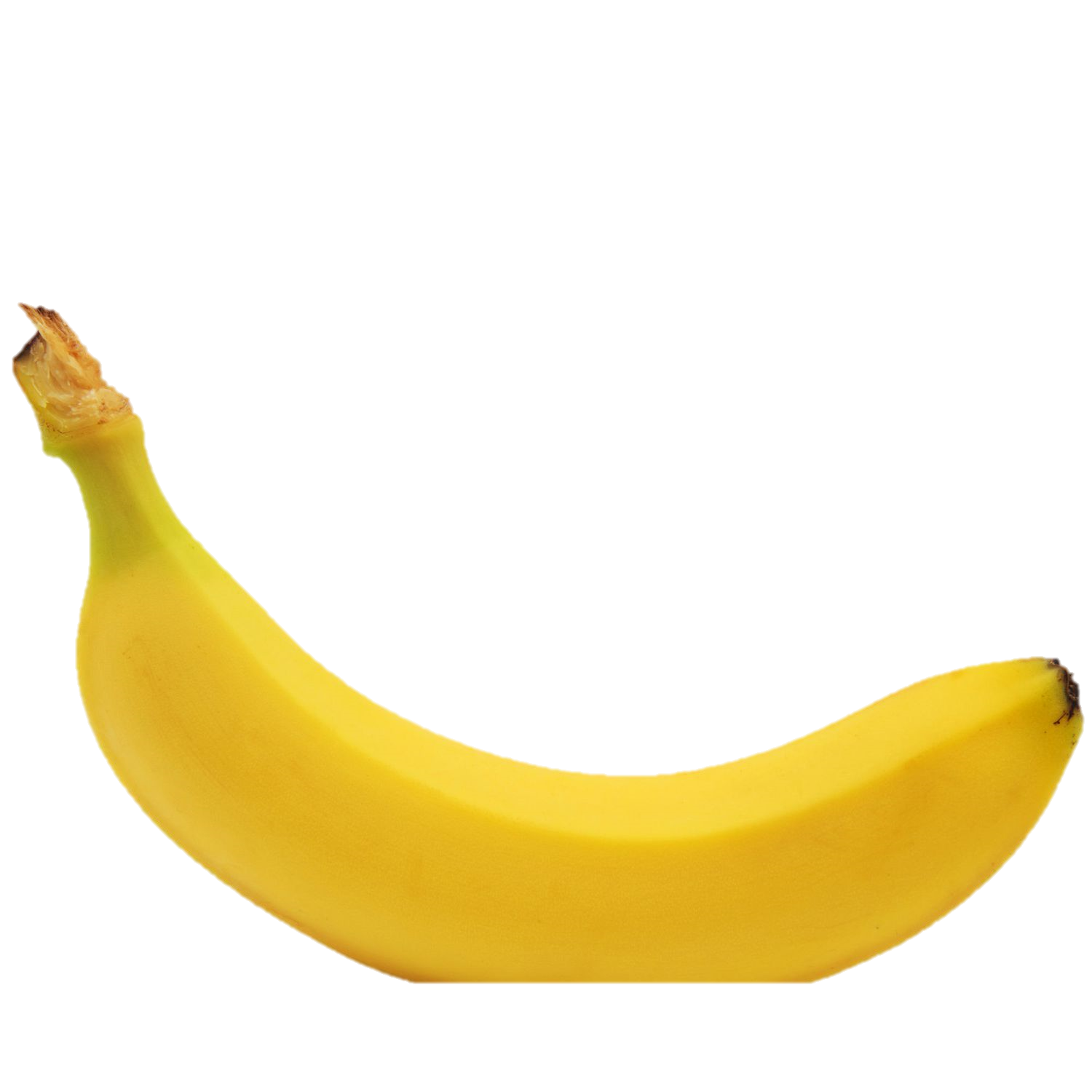 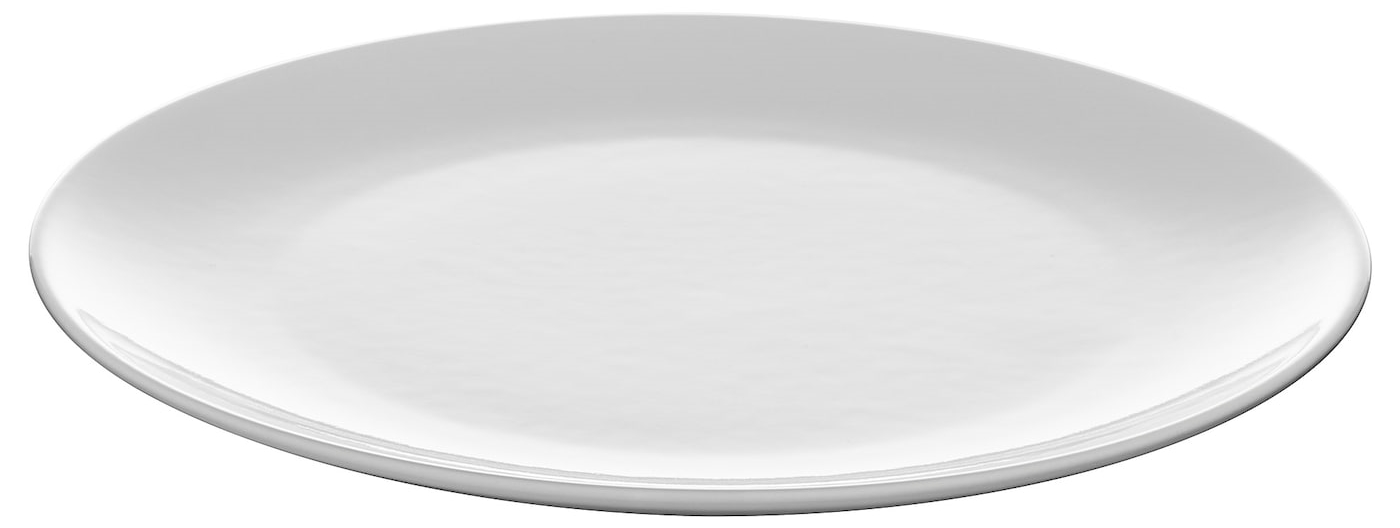 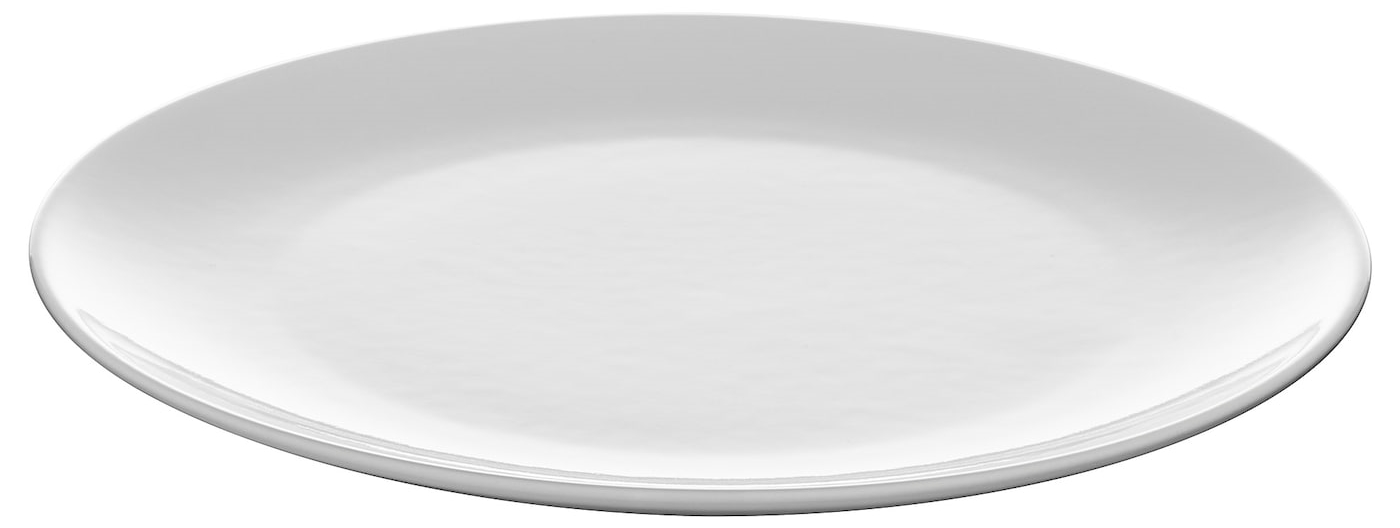 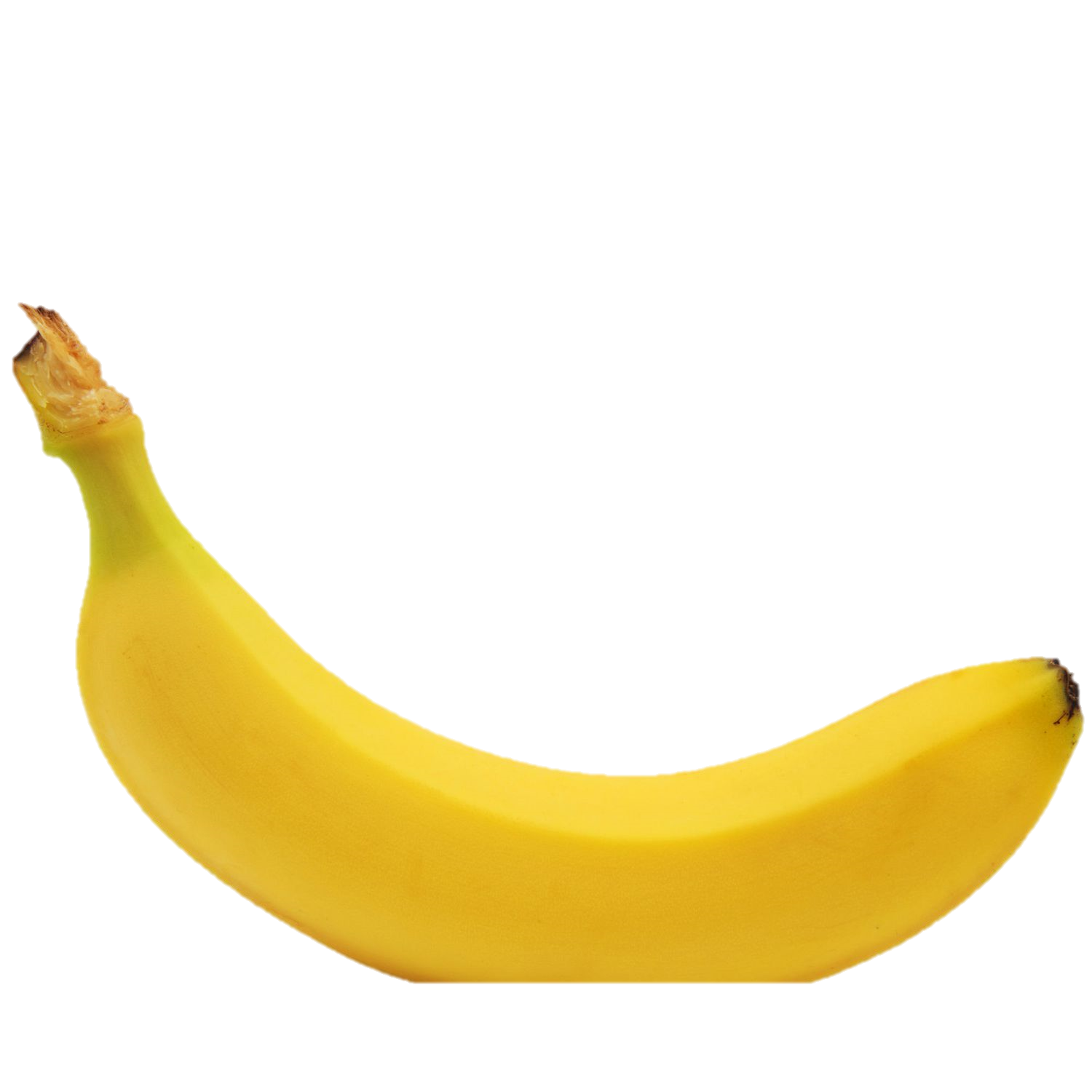 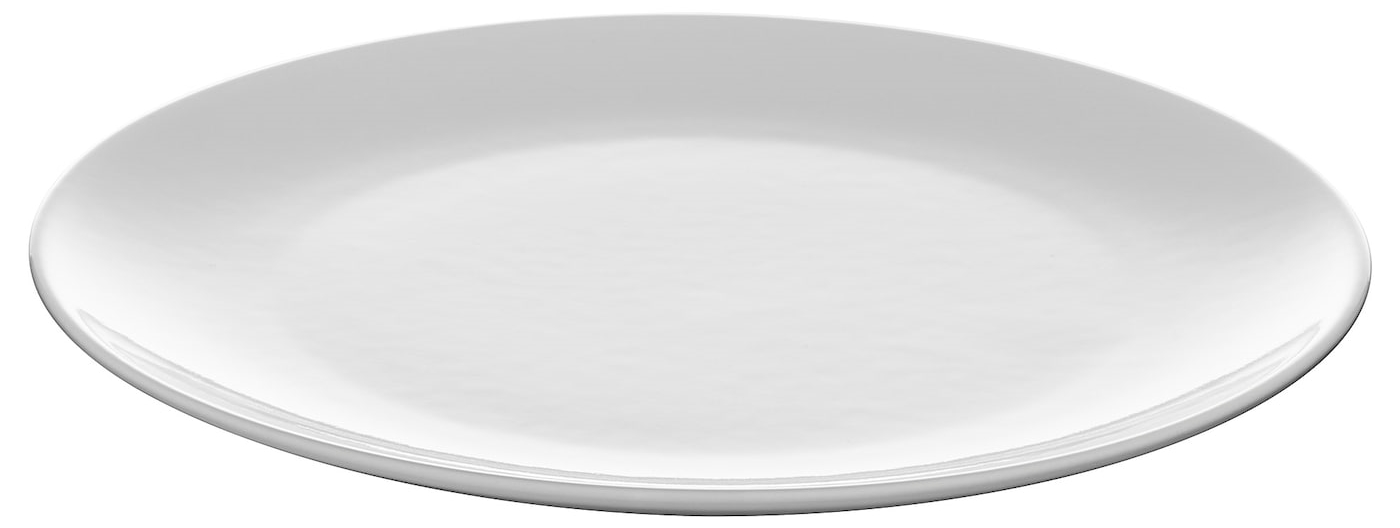 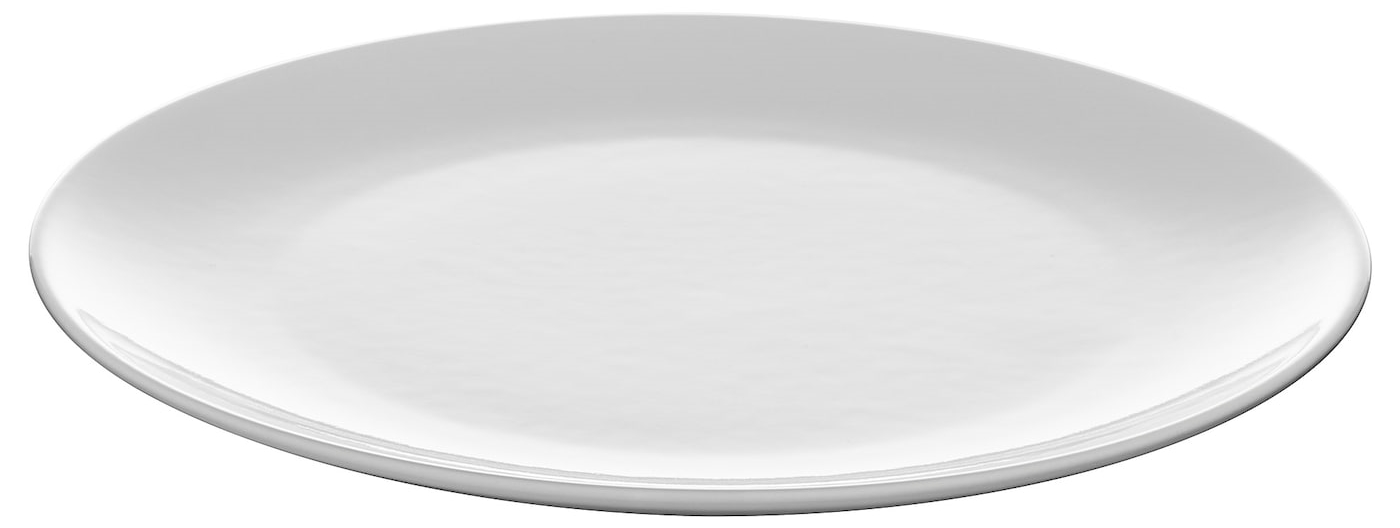 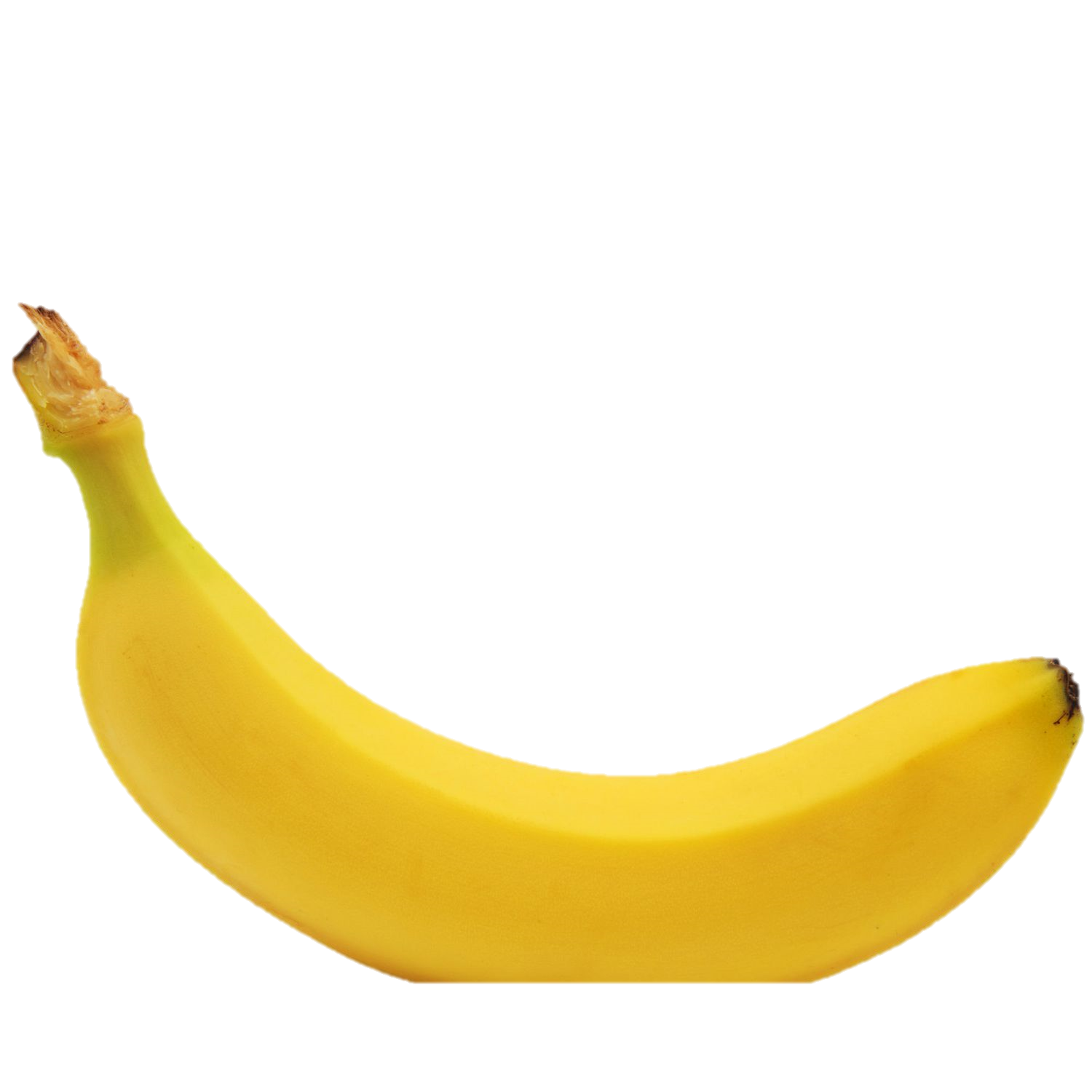 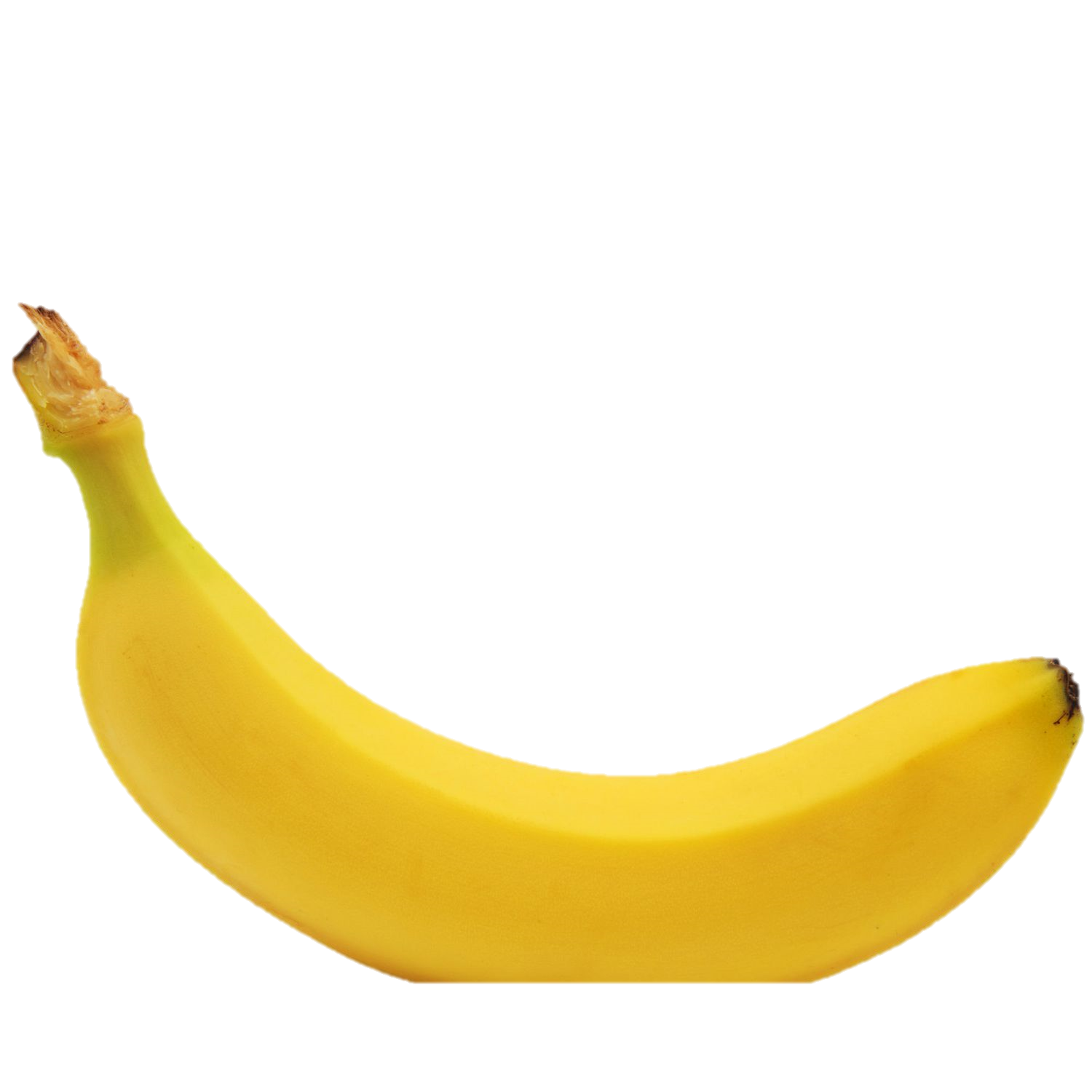 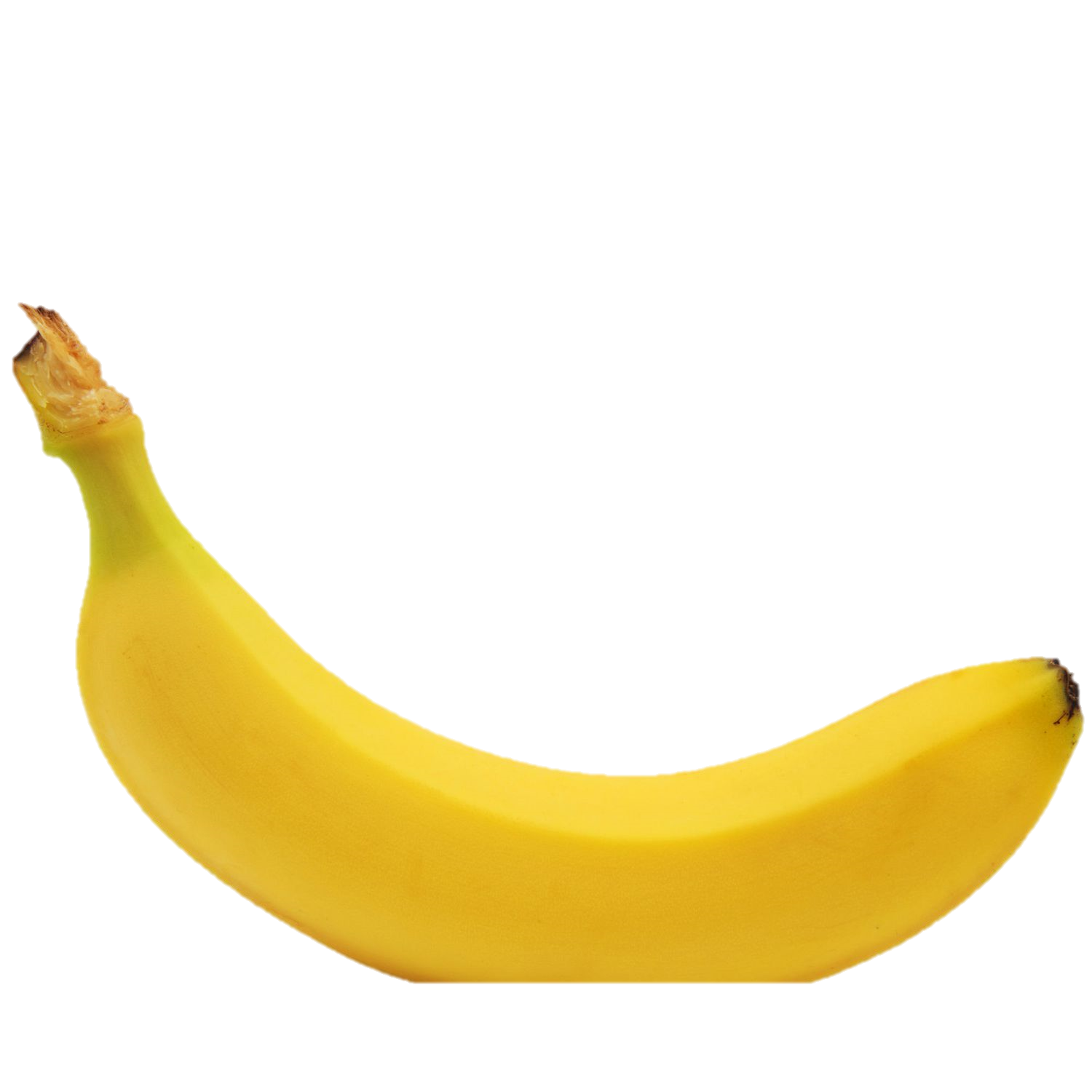 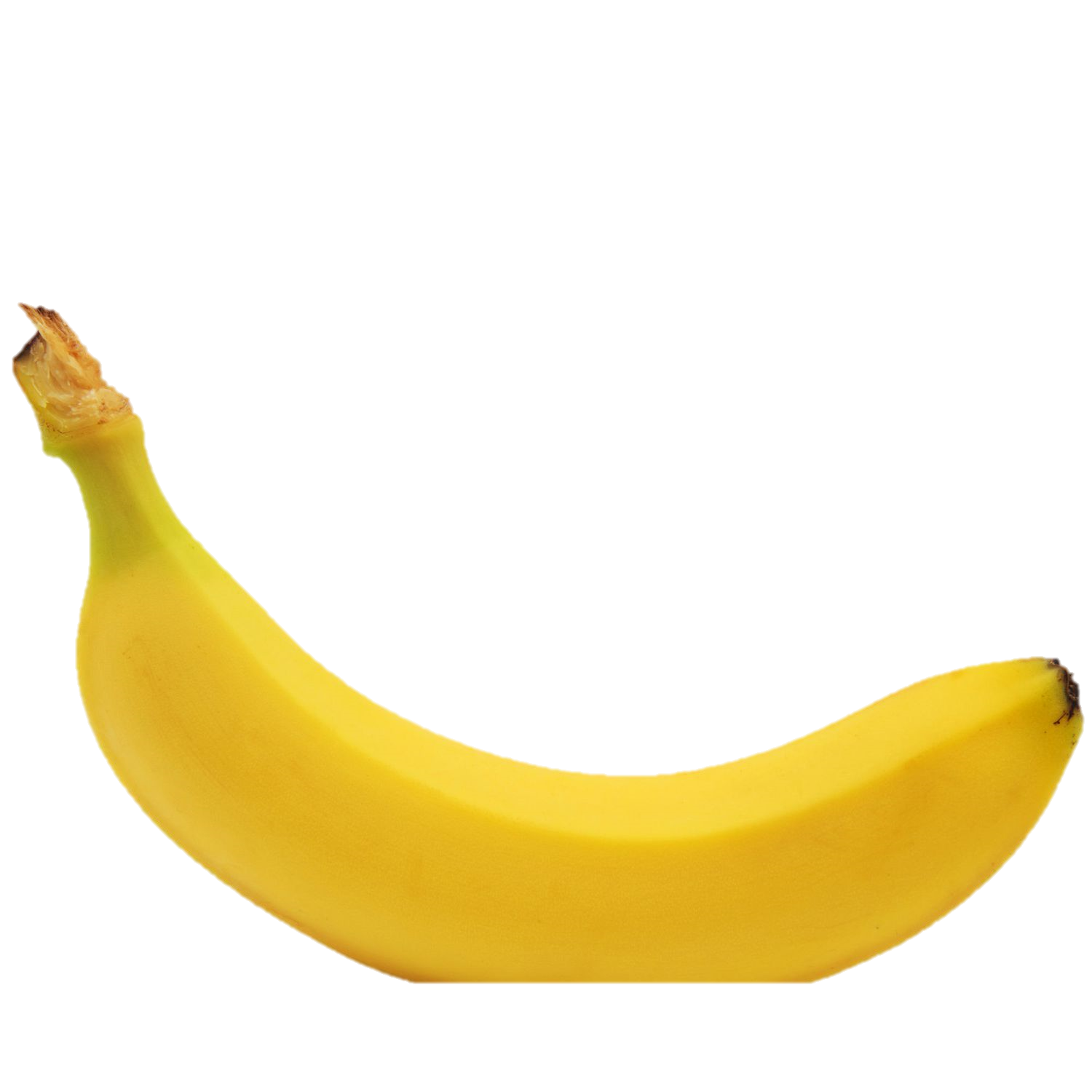 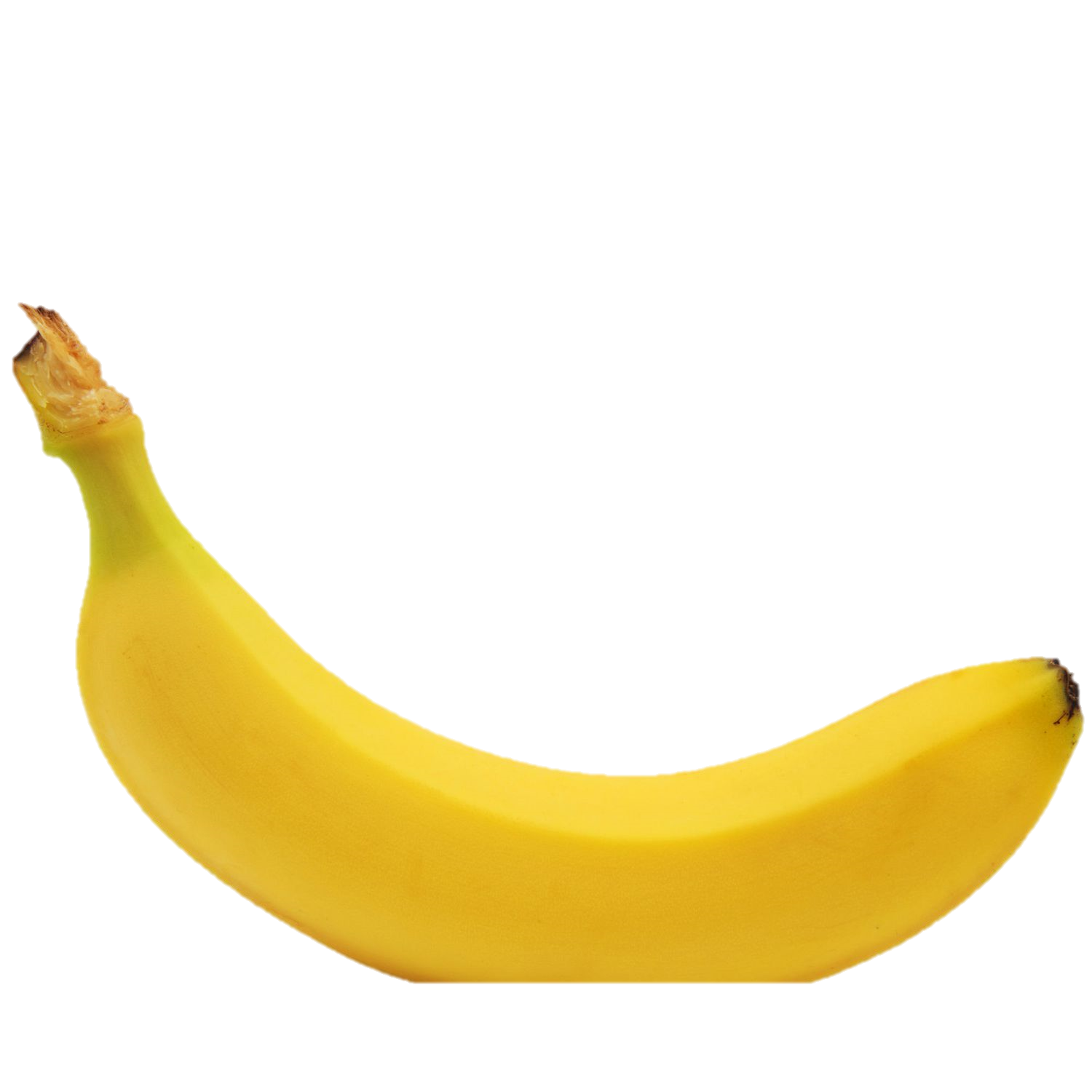 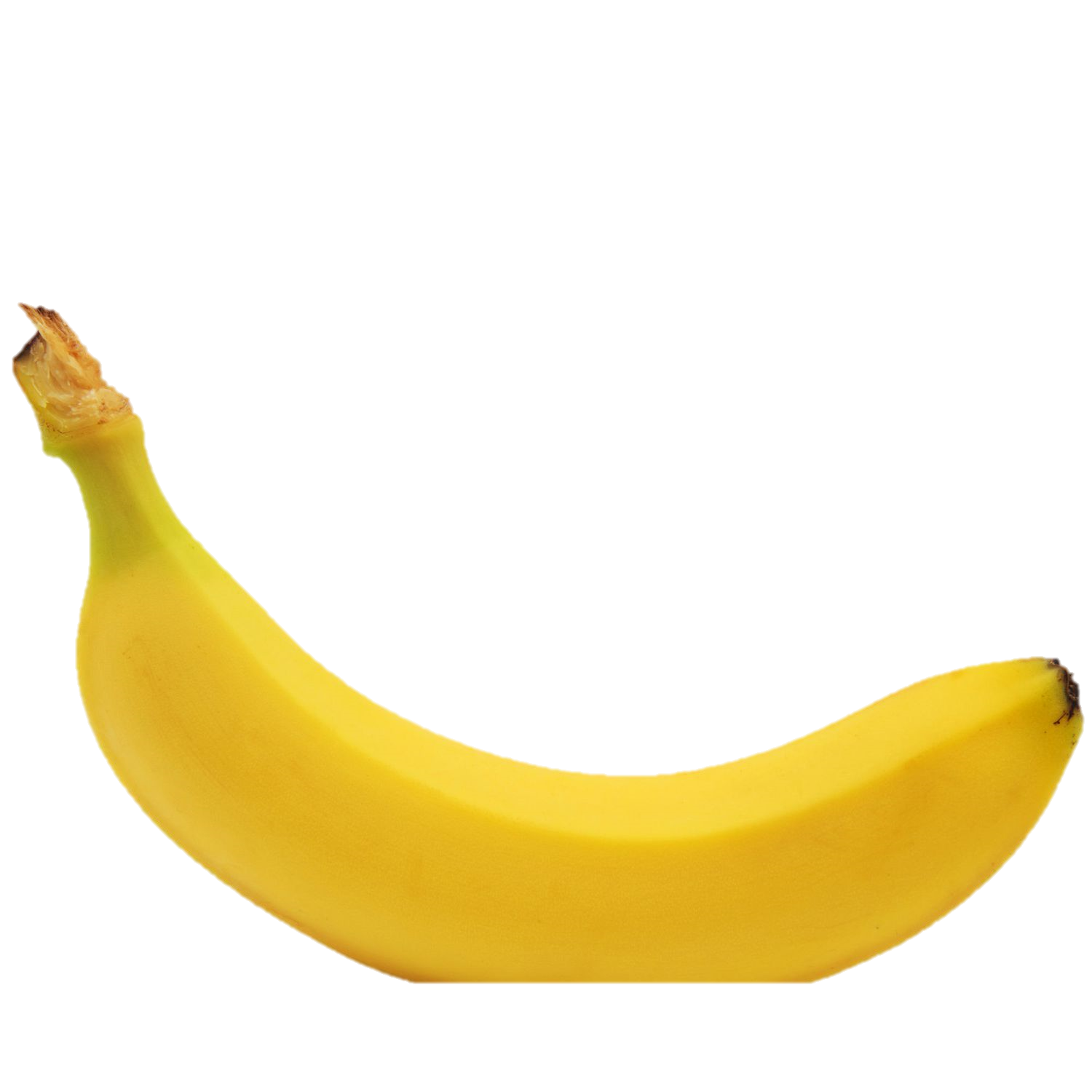 ছবিতে তোমরা কি দেখতে পাচ্ছ?
প্লেটের উপরে কলা
প্রতিটি প্লেটে কয়টি করে মাছ রয়েছে?
৫ টি
কতটি প্লেট রয়েছে?
৪ টি
মোট কতটি আলু রয়েছে?
২০ টি
৫ + ৫ +৫ + ৫ = ২০
৪ x ৫ = ২০
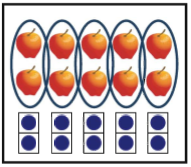 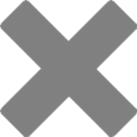 এই প্রতীককে গুন চিহ্ন বলে।
আপেল গননার জন্য গানিতিক বাক্য
১০
=
x
৫
২
সমান
পাঁচ
গুন
দুই
দশ
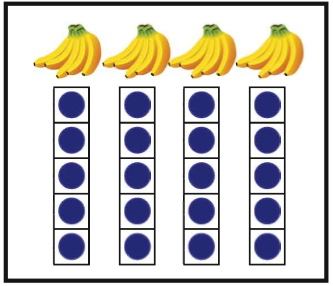 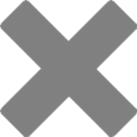 এই প্রতীককে গুন চিহ্ন বলে।
কলা গননার জন্য গানিতিক বাক্য
২০
=
x
৫
৪
সমান
পাঁচ
গুন
চার
বিশ
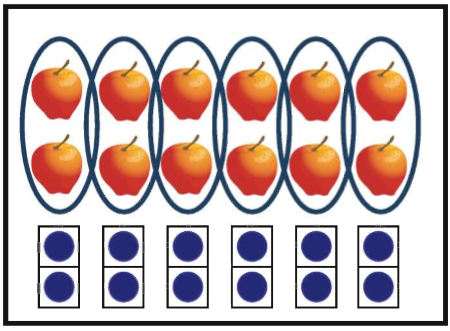 কতগুলো আপেল হবে তা গানিতিক বাক্যে লিখ
উত্তর মিলিয়ে নেই
২ x ৬ = ১২
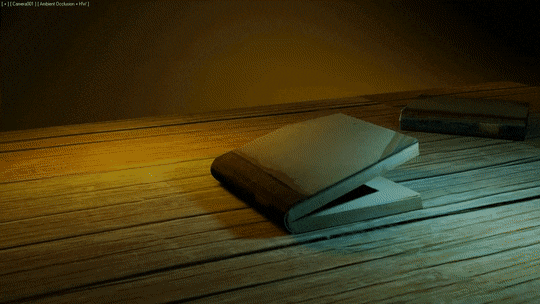 তোমার বইয়ের ৩৬ ও ৩৭ পৃষ্ঠা বের কর
দলীয় কাজ
এসো ছবি দেখি ও গুন চিহ্ন ব্যবহার করে উত্তর খাতায় লিখি
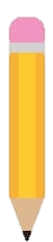 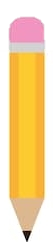 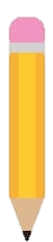 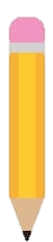 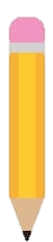 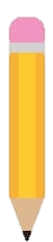 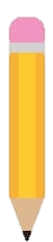 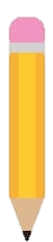 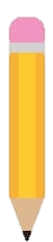 ২ x ৪ = ৮
উত্তর গুলো মিলিয়ে নেই
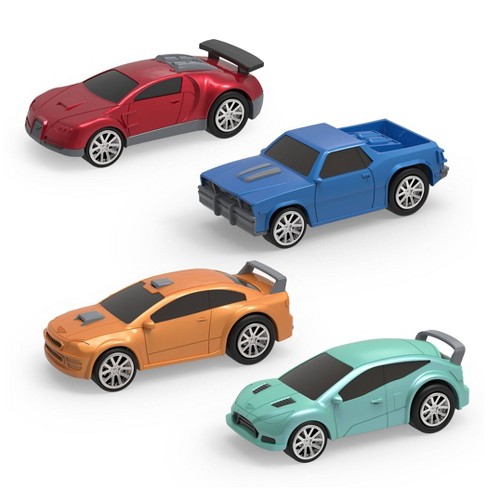 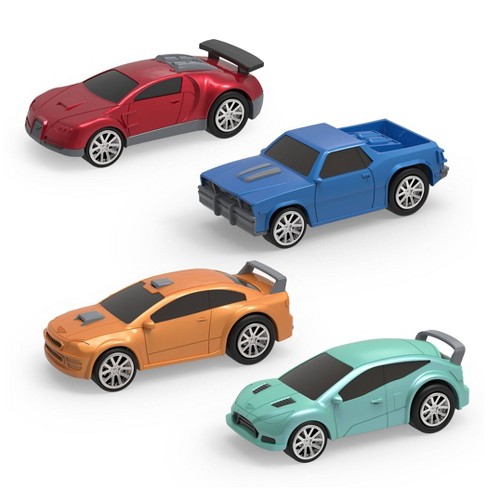 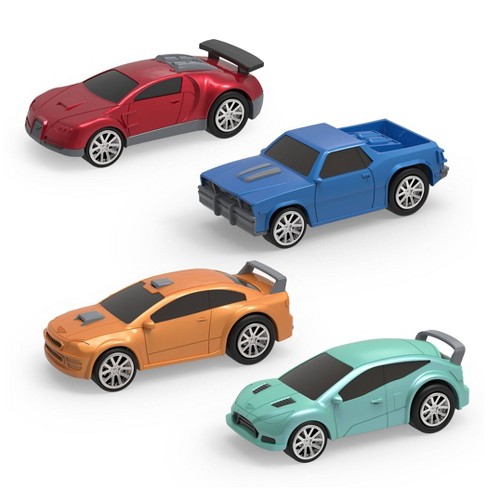 ৪ x ৩ = ১২
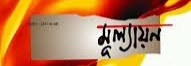 ১. গুন চিহ্নটি খাতায় লিখ।
2. শূণ্যস্থান পুরণ কর:
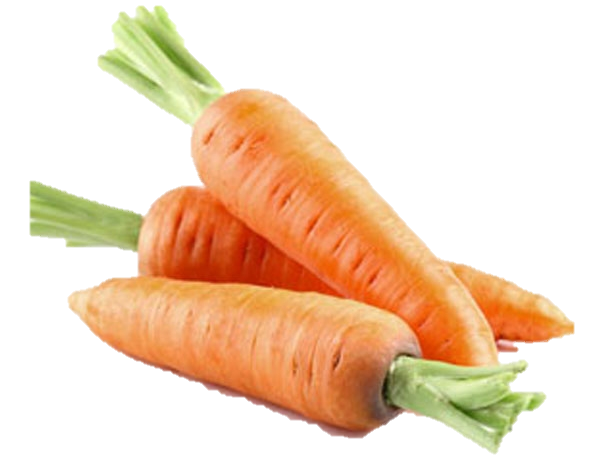 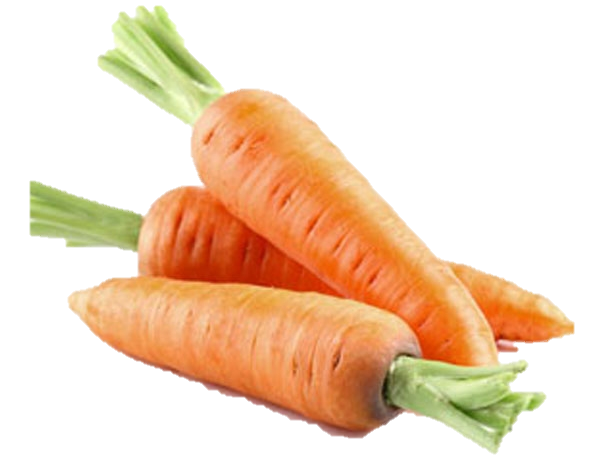 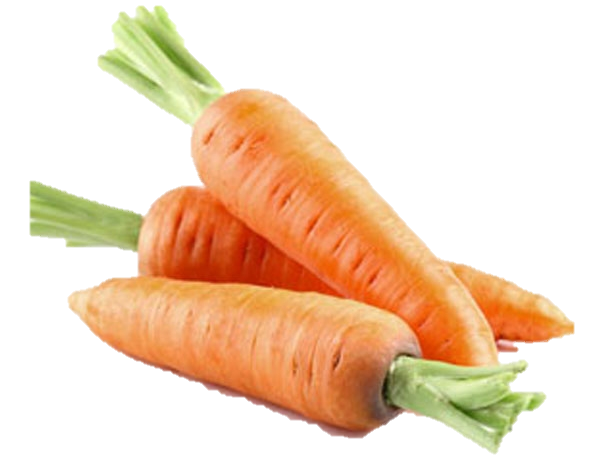 ৩ X ____ = কত?
৩.       ২ x 8 = কত?
বাড়ির কাজ
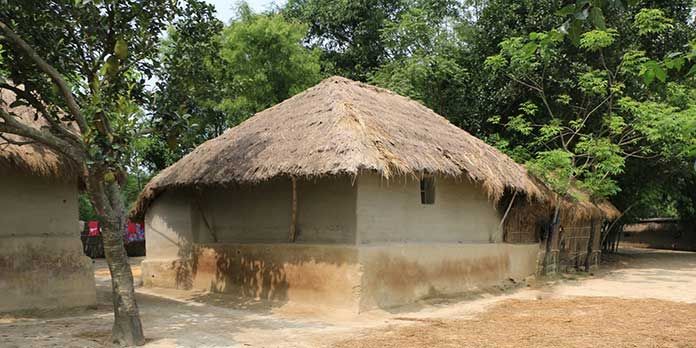 গানিতিক বাক্যে গুনের সাহায্যে প্রকাশ করঃ
মনে কর তোমার ৬টি পোষা কবুতর রয়েছে। তাহলে কবুতর গুলোর কয়টি পা রয়েছে?
ধন্যবাদ সবাইকে
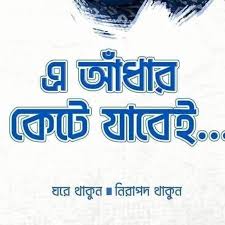 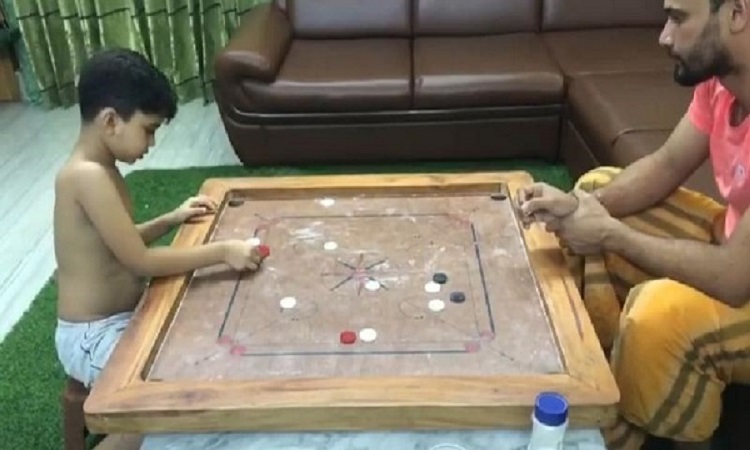 ঘরে থাকো,  নিরাপদে থাকো